MANUFACTURA TEXTILERA TEHUACÁN
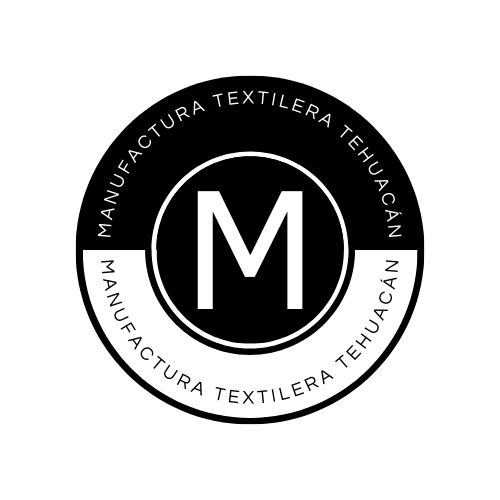 CATÁLOGO 2023
RFC: GMI190516Q63
Filipina verde agua del IMSS de Dama cedula 12 con cuello sport y ajustador en la espalda; con cierre.
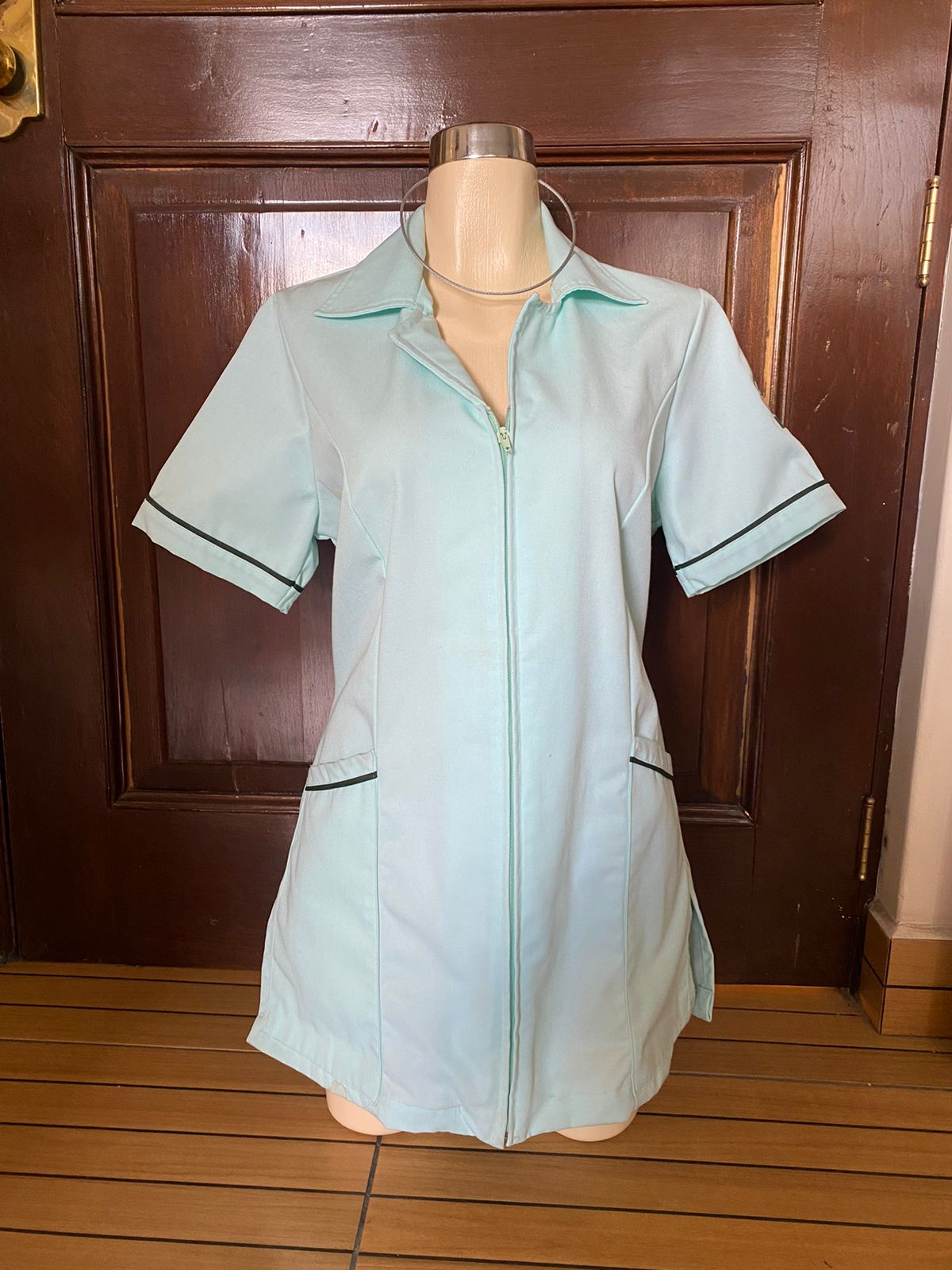 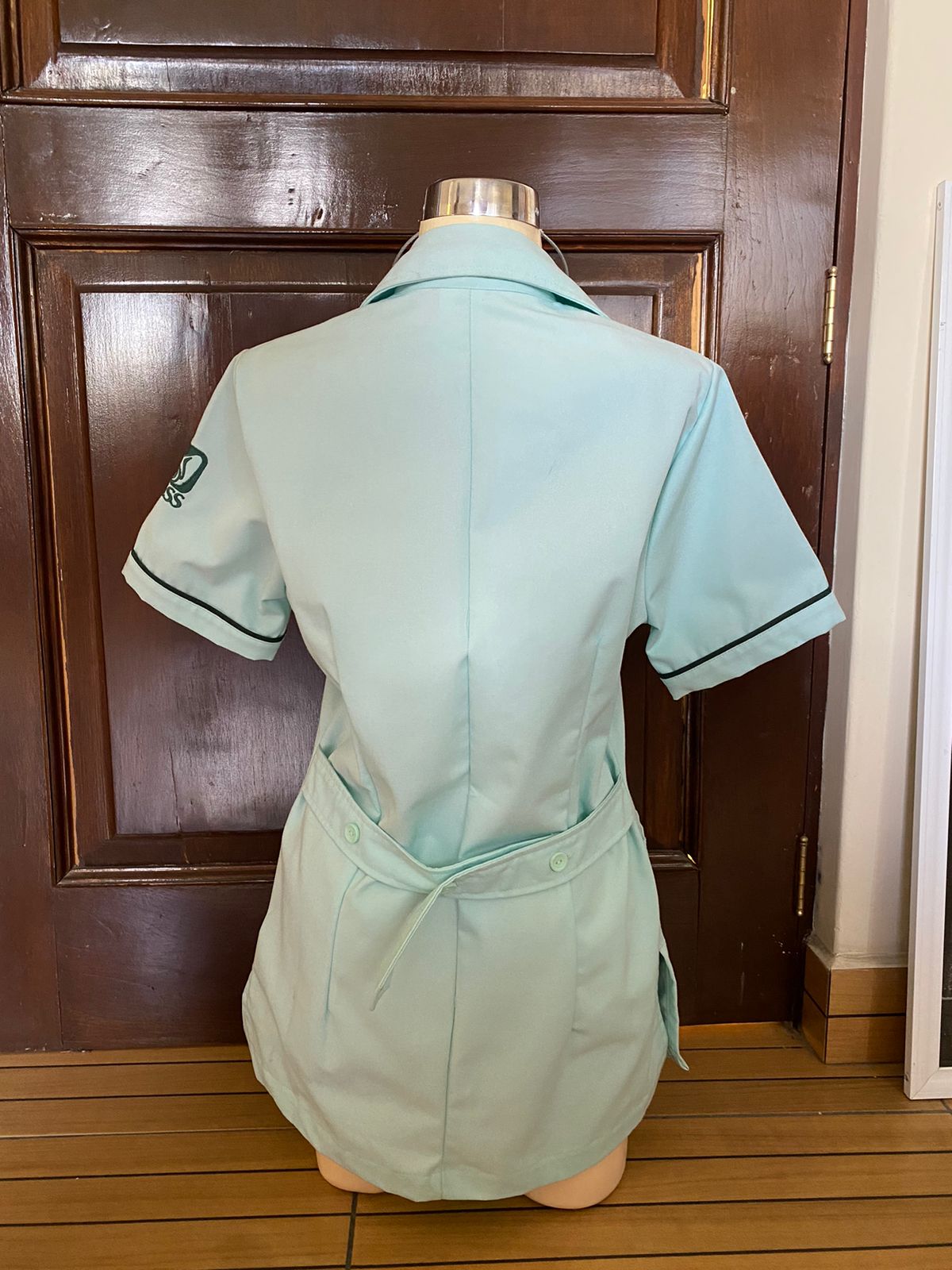 Filipina blanca, de IMSS, cedula 6, con cuello sport puntas redondas y cierre.
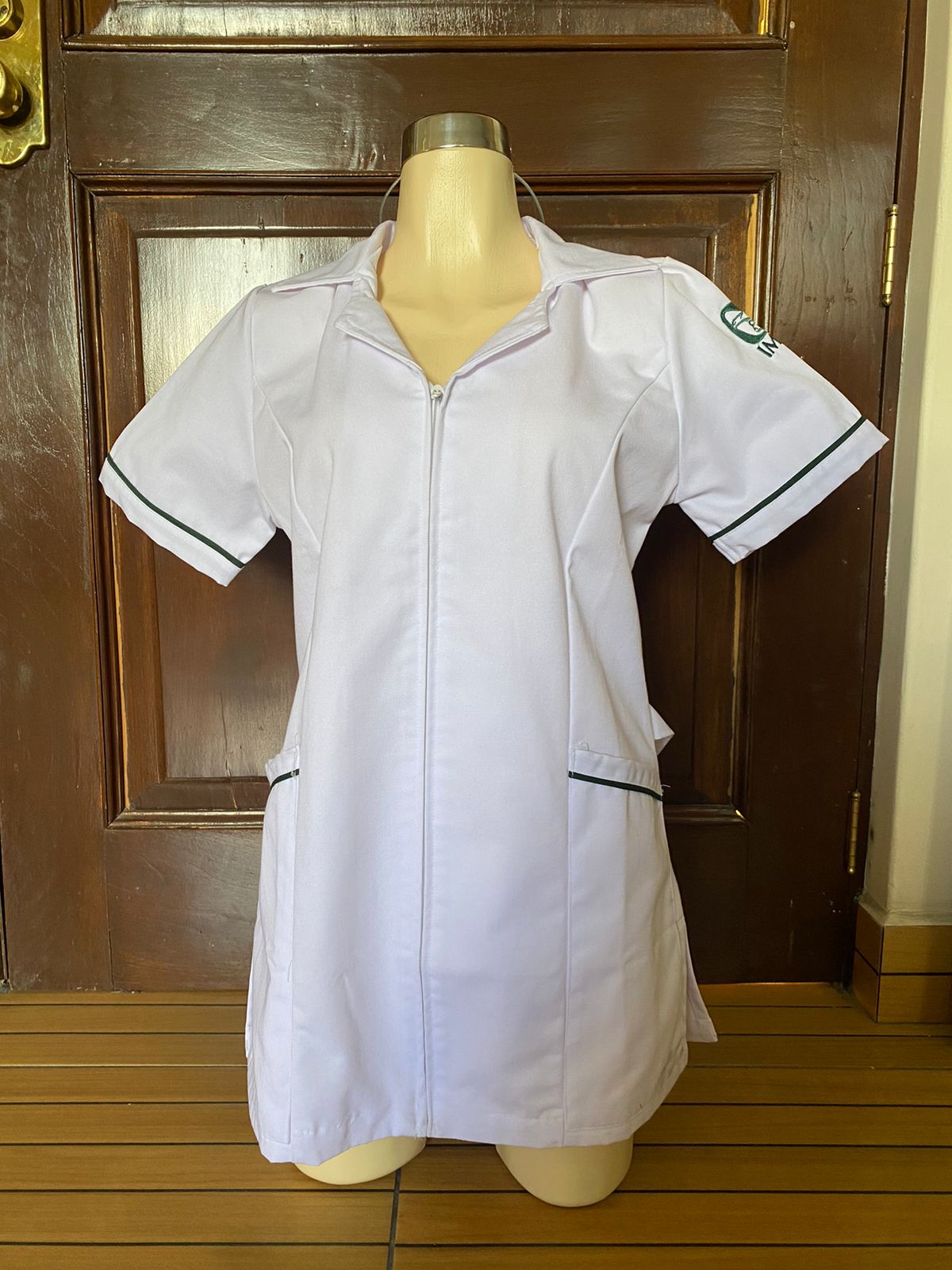 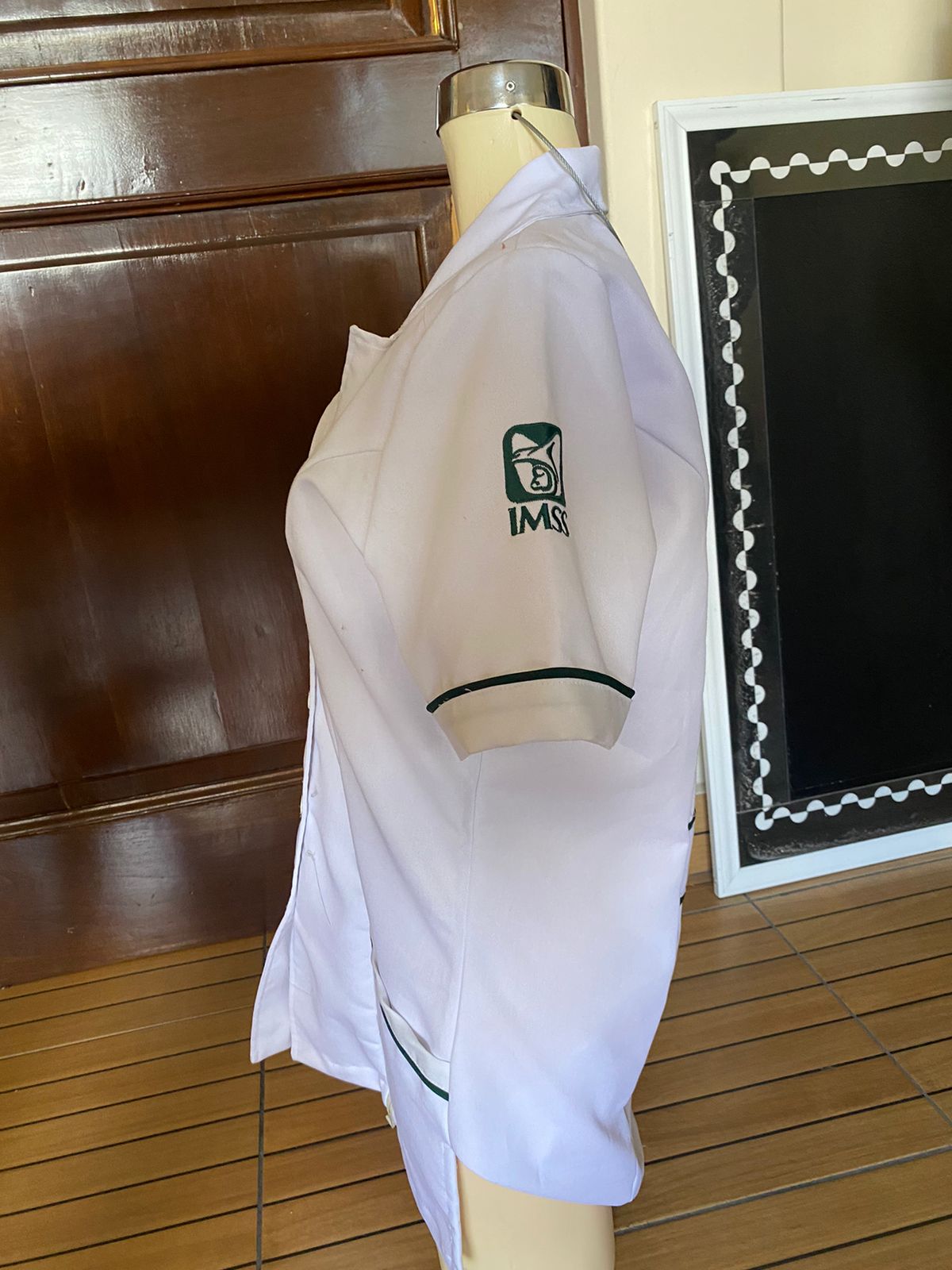 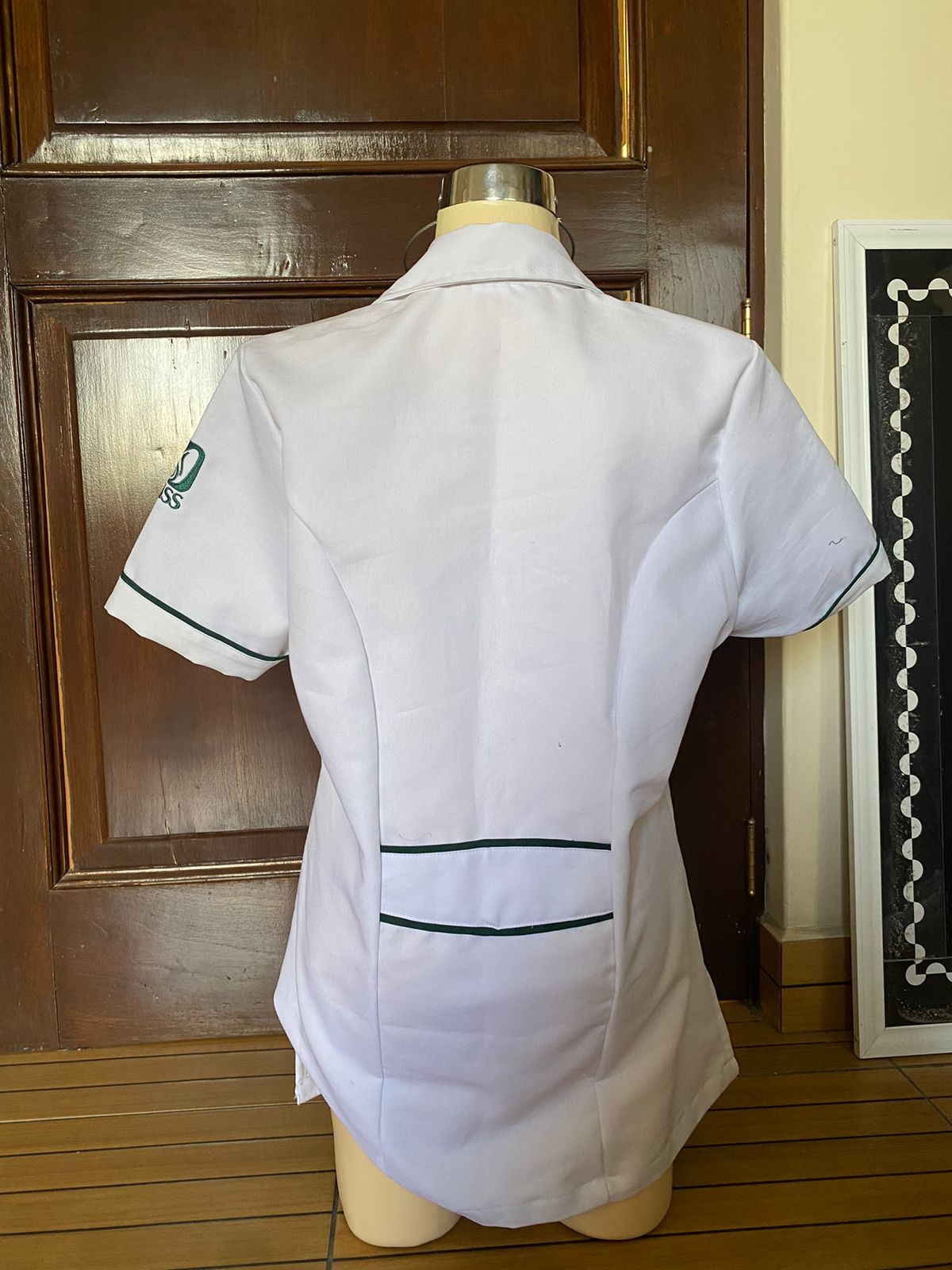 Filipina de uniforme quirúrgico verde de IMSS, Cedula 67, cuello en V y resorte en la espalda
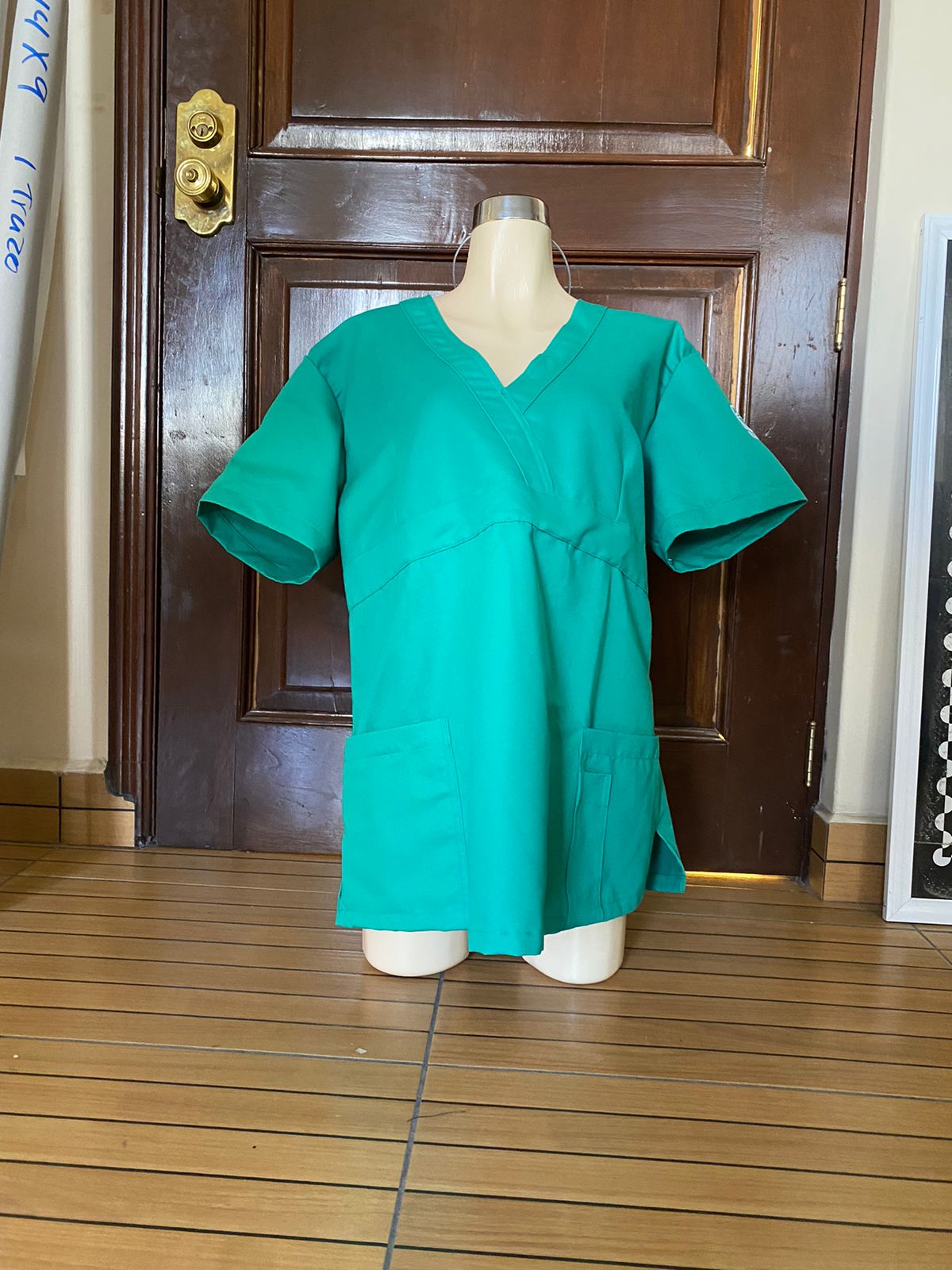 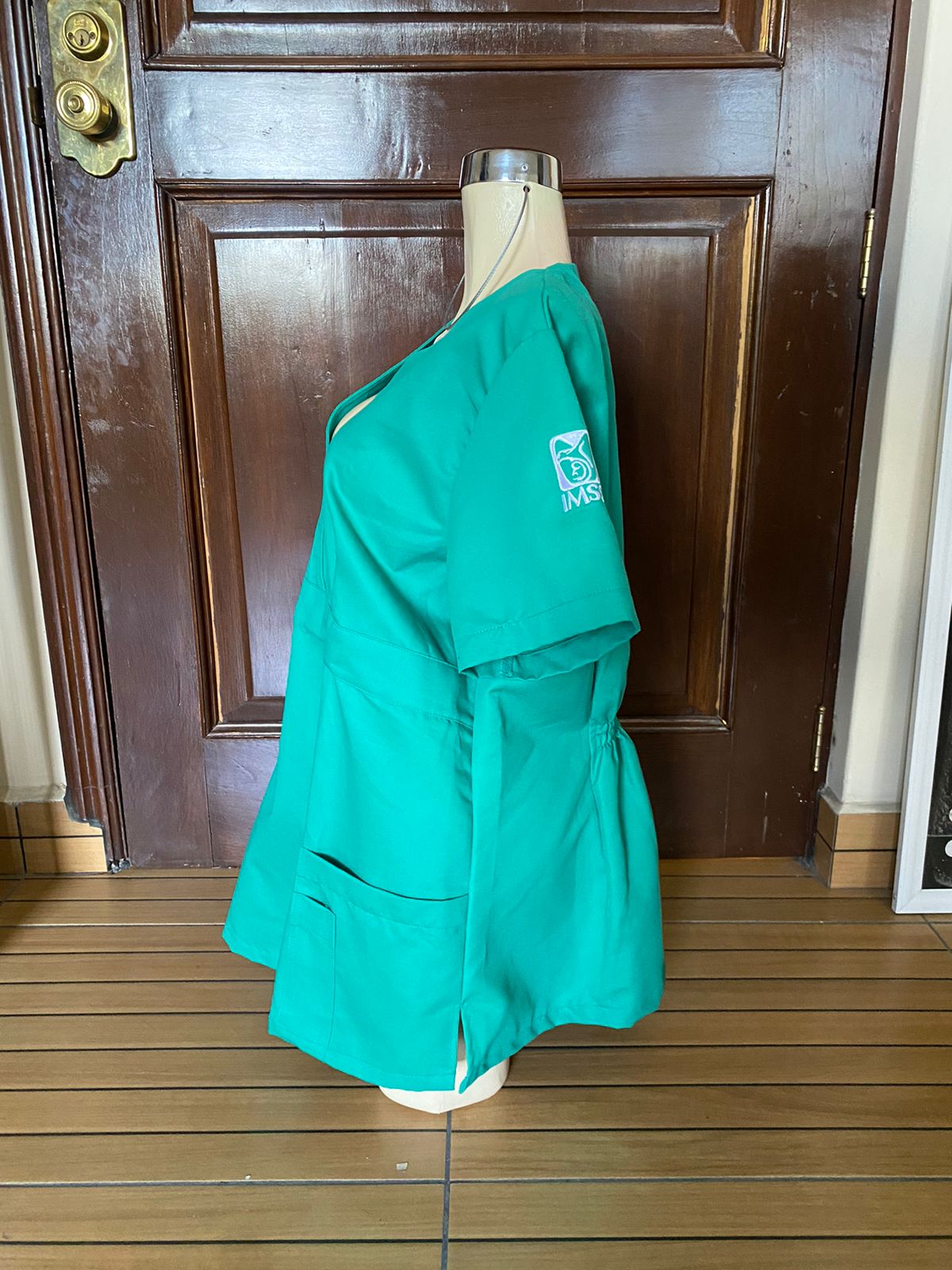 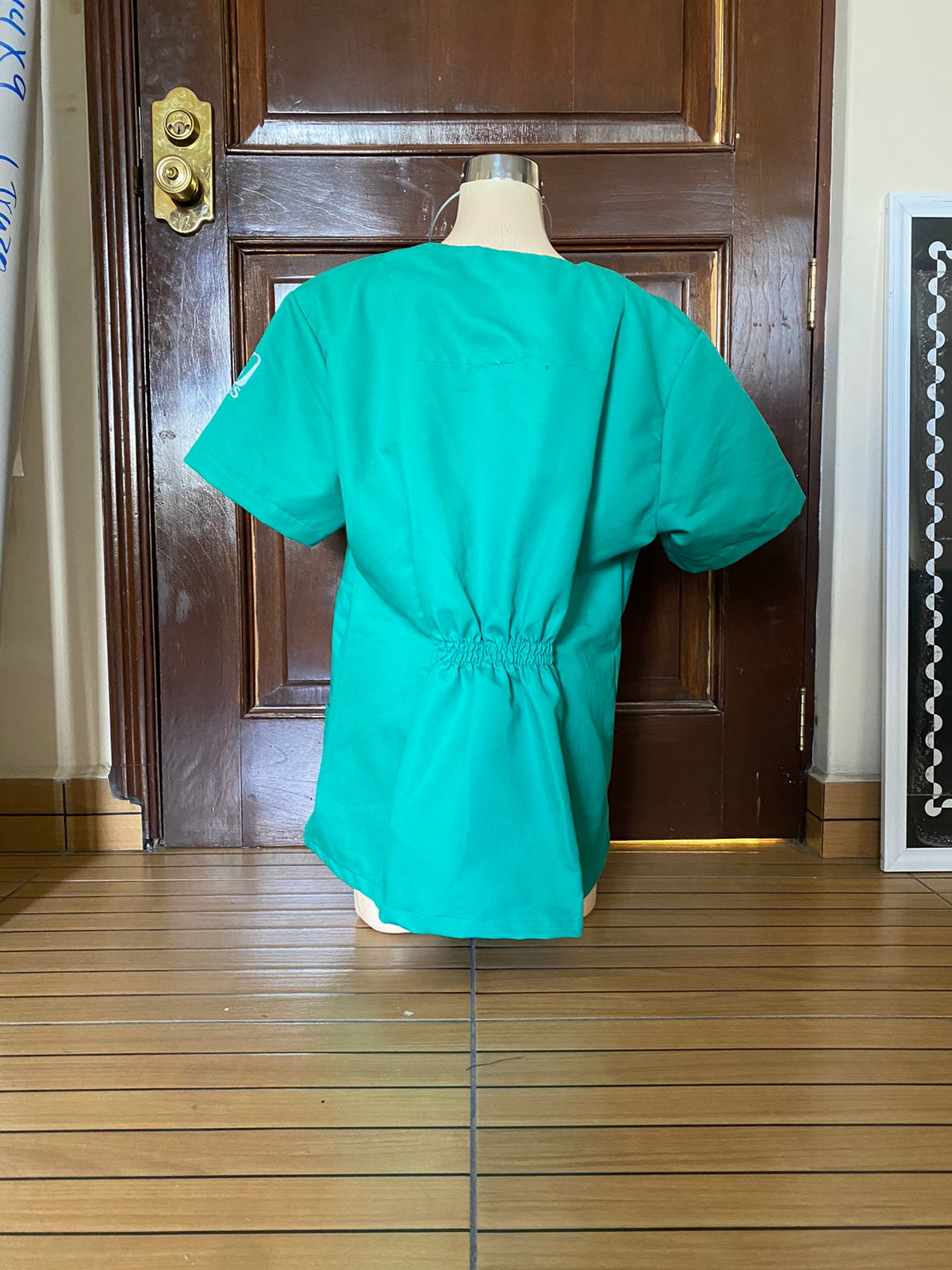 Camisola y playera de Policía con cuello sport, la camisola es de botón
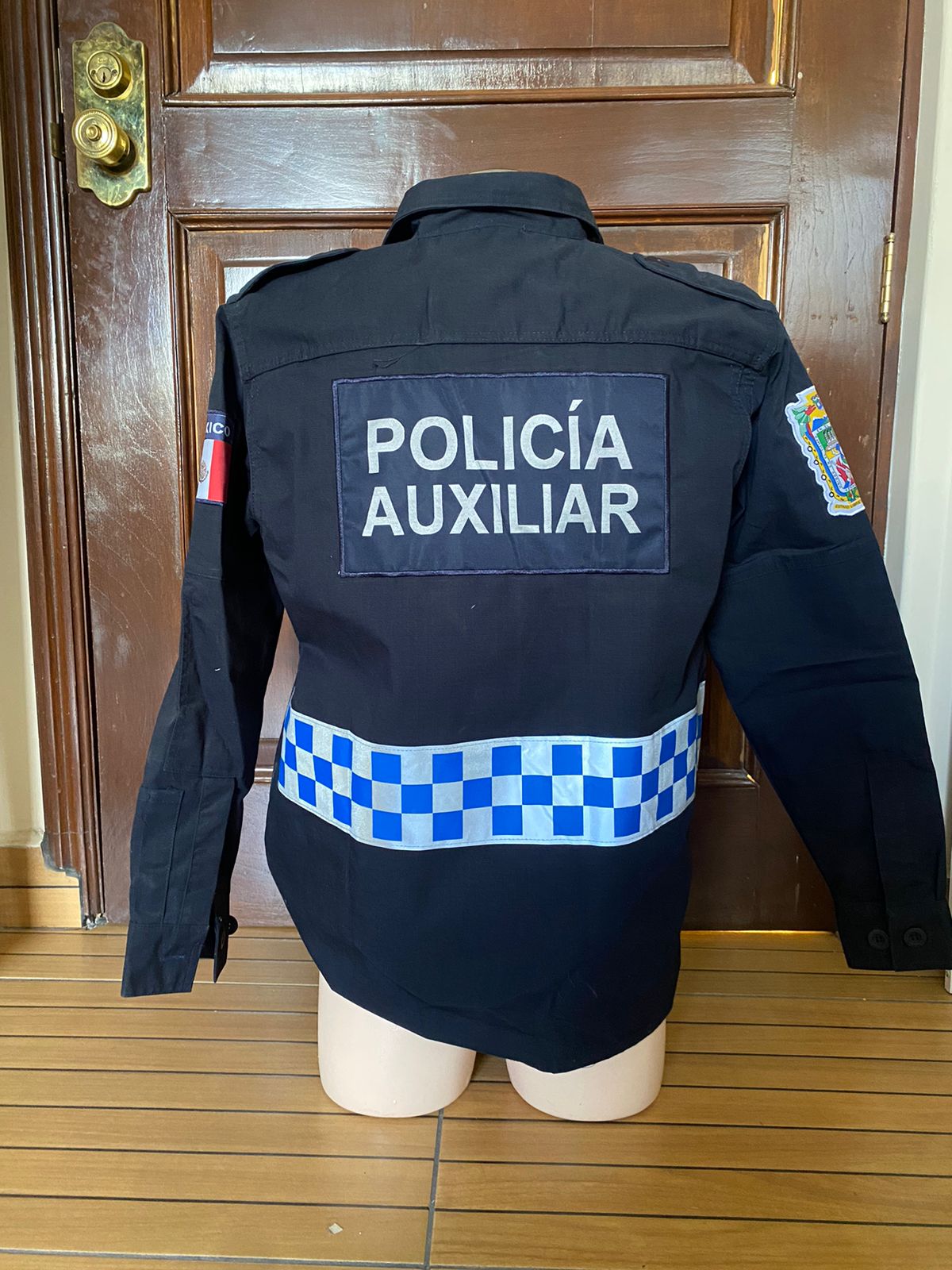 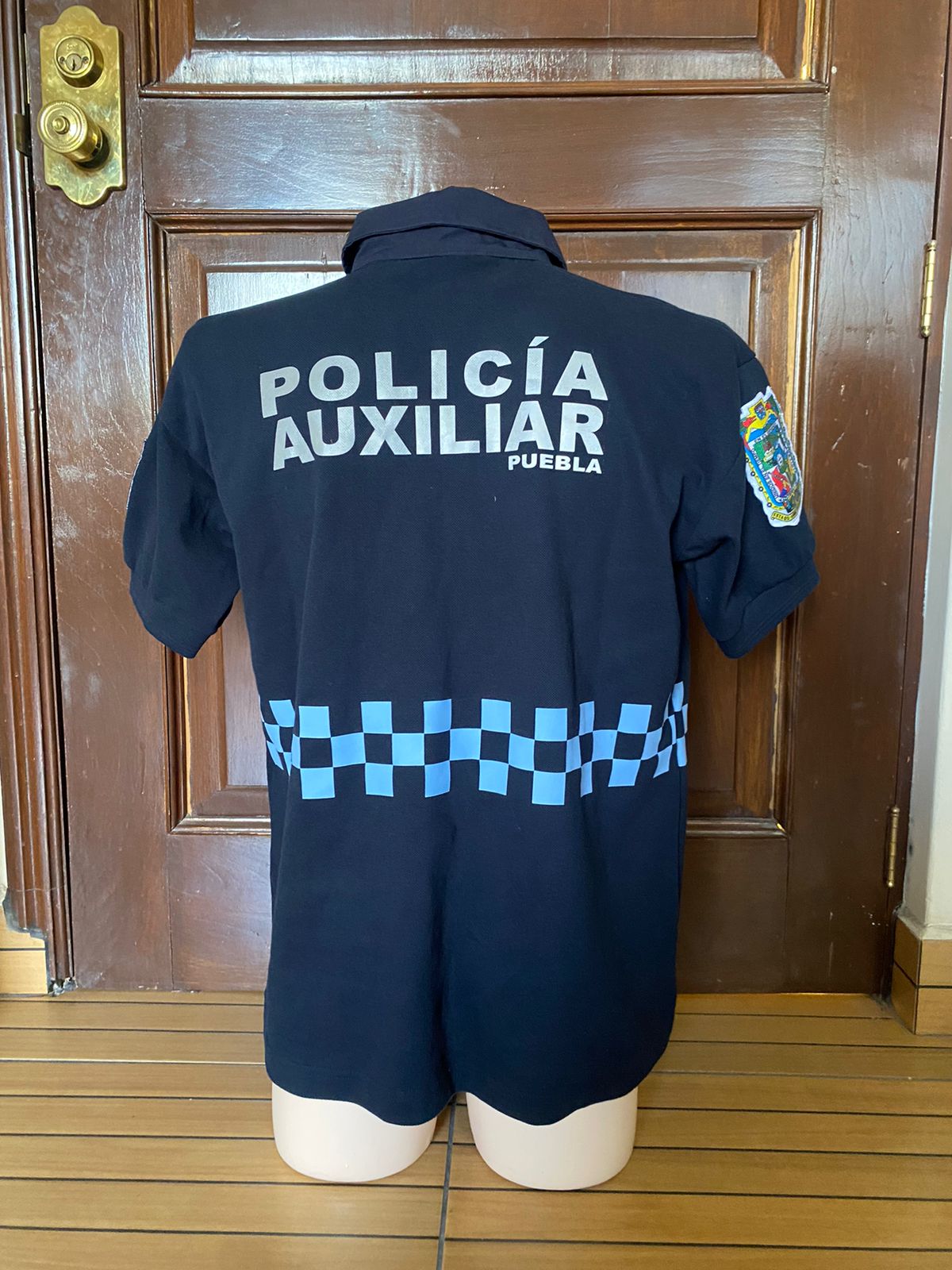 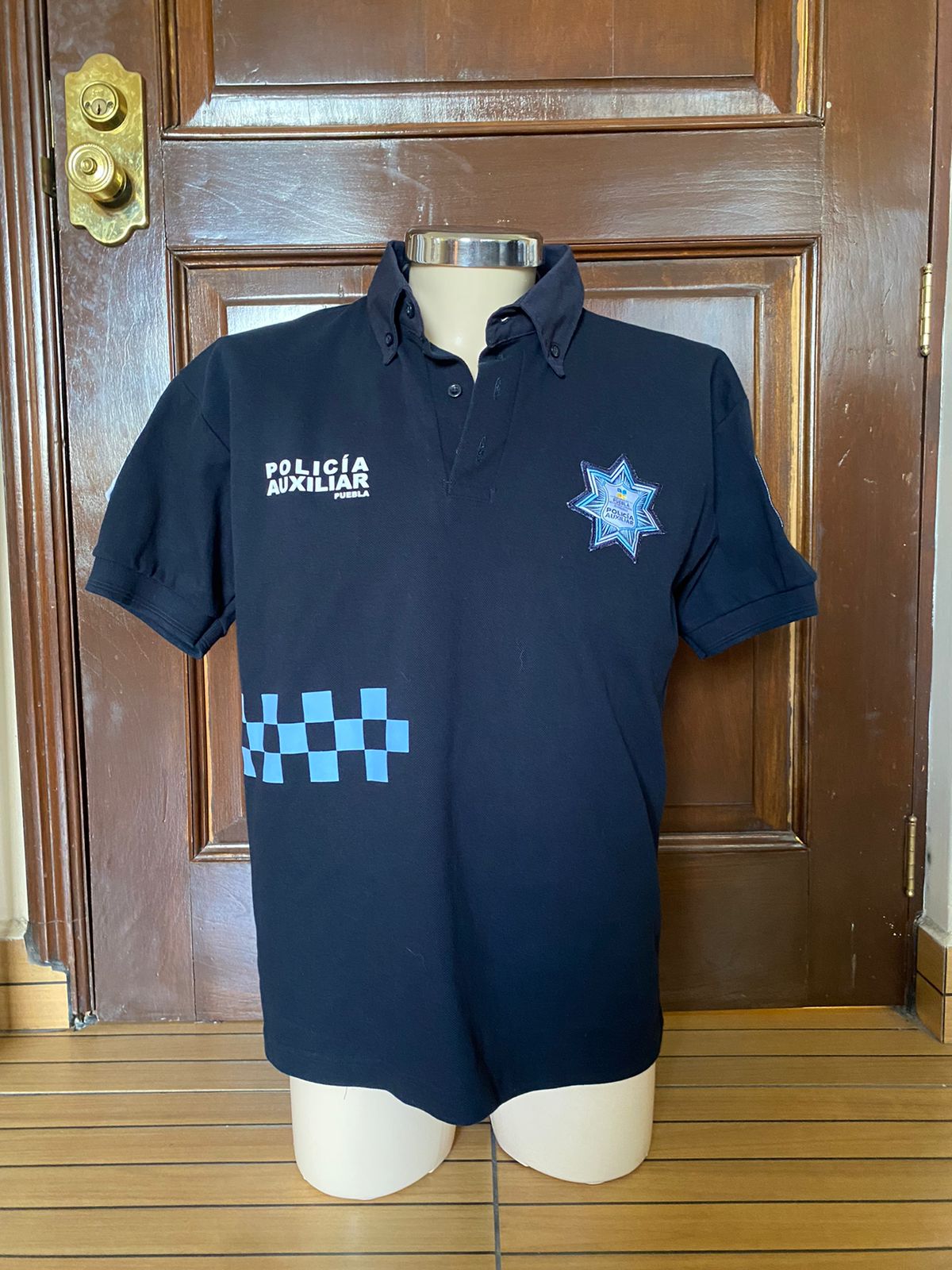 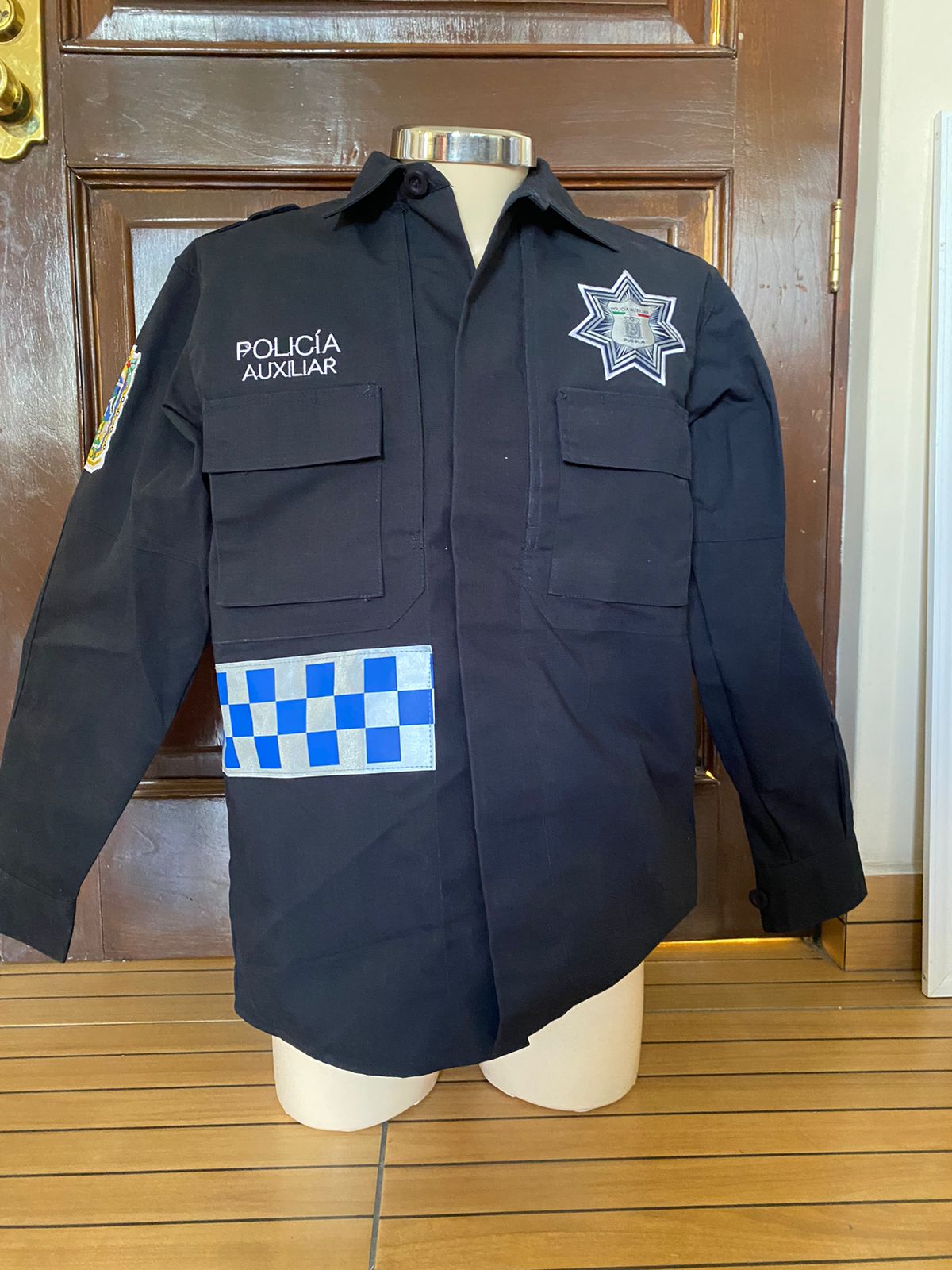 Camisola del conjunto de Oficialia mayor CDMX, con cinta reflejante y cierra por botón.
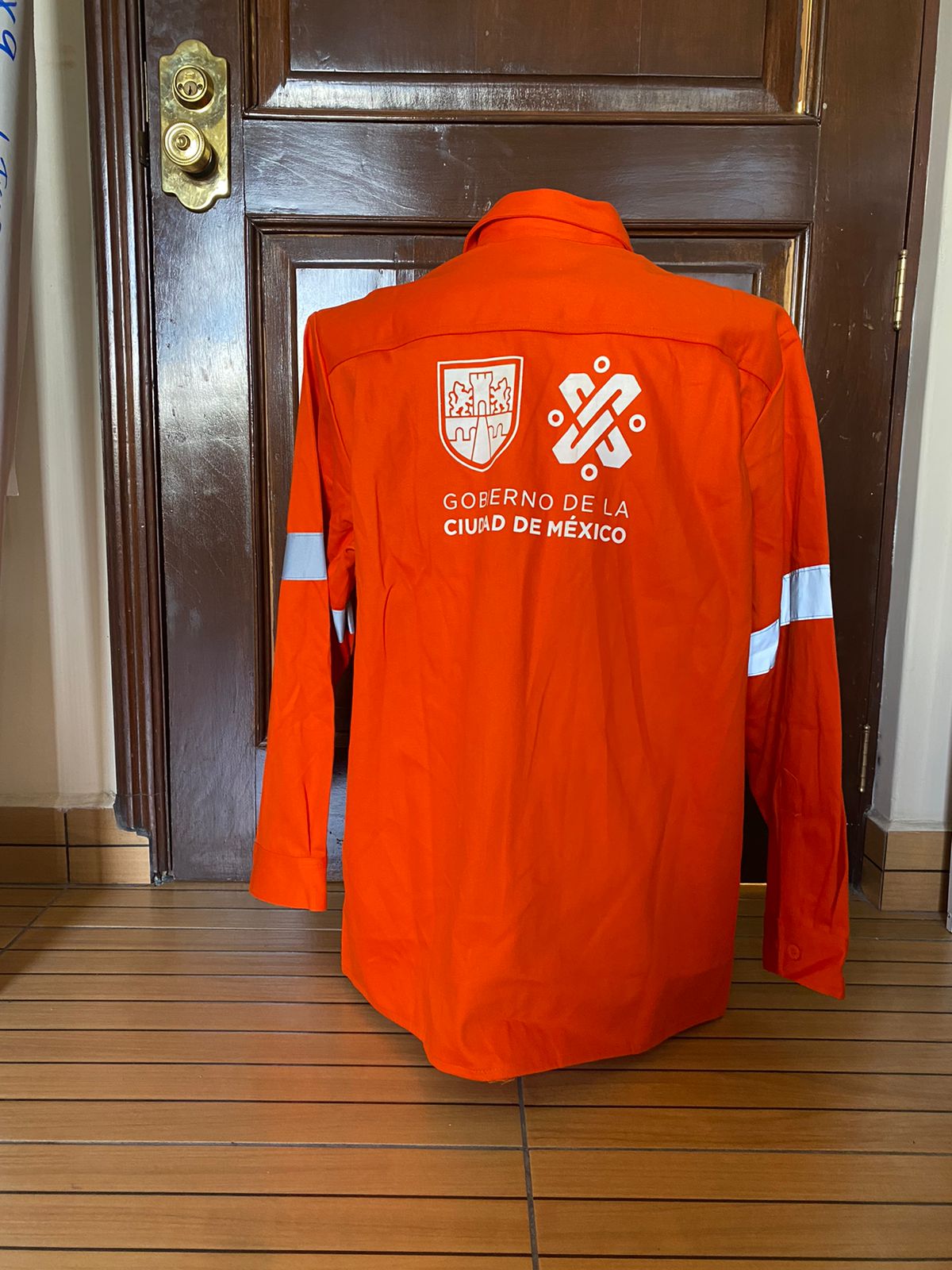 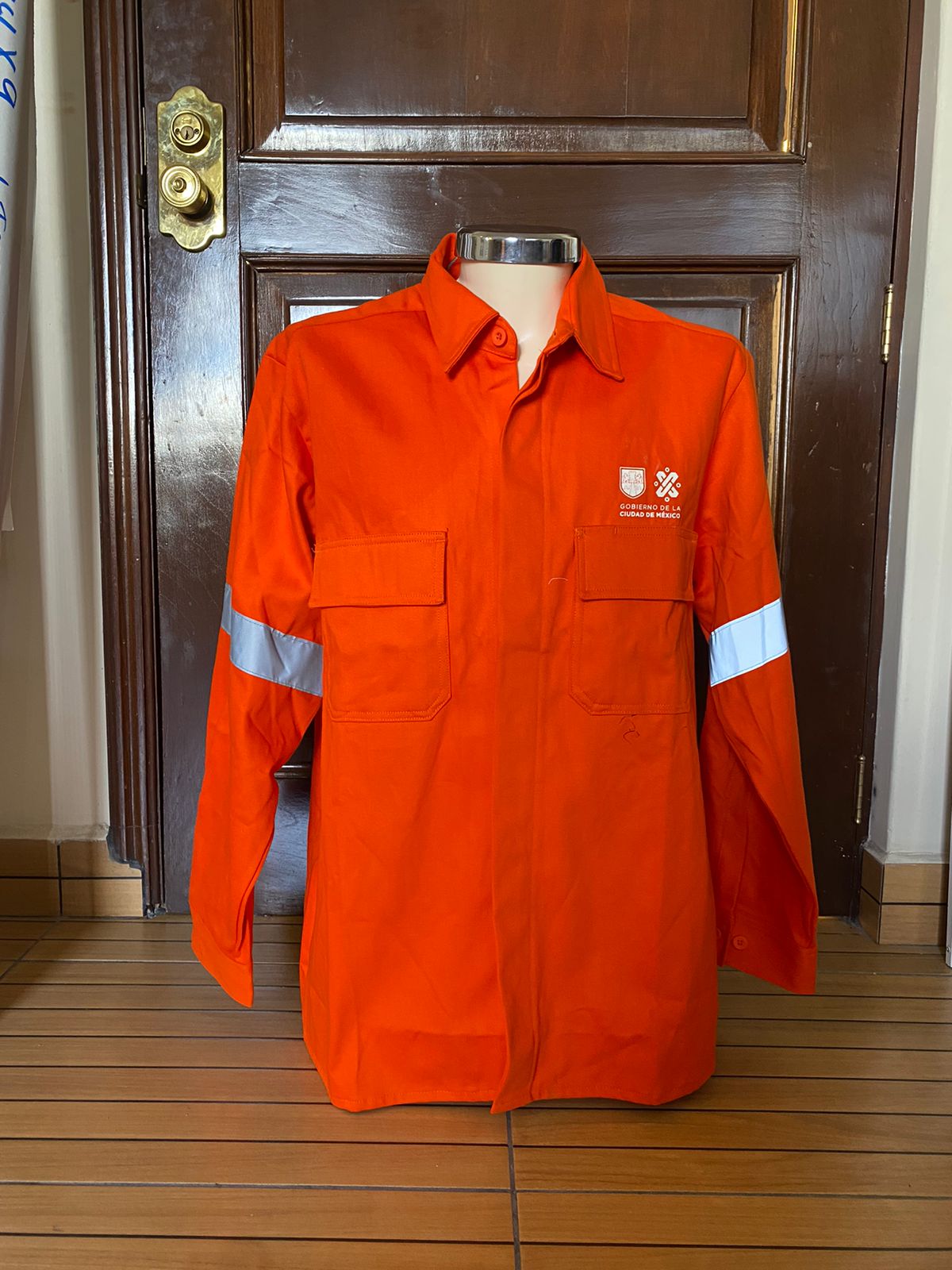 Camisa IZZI, con bolsa en el delantero
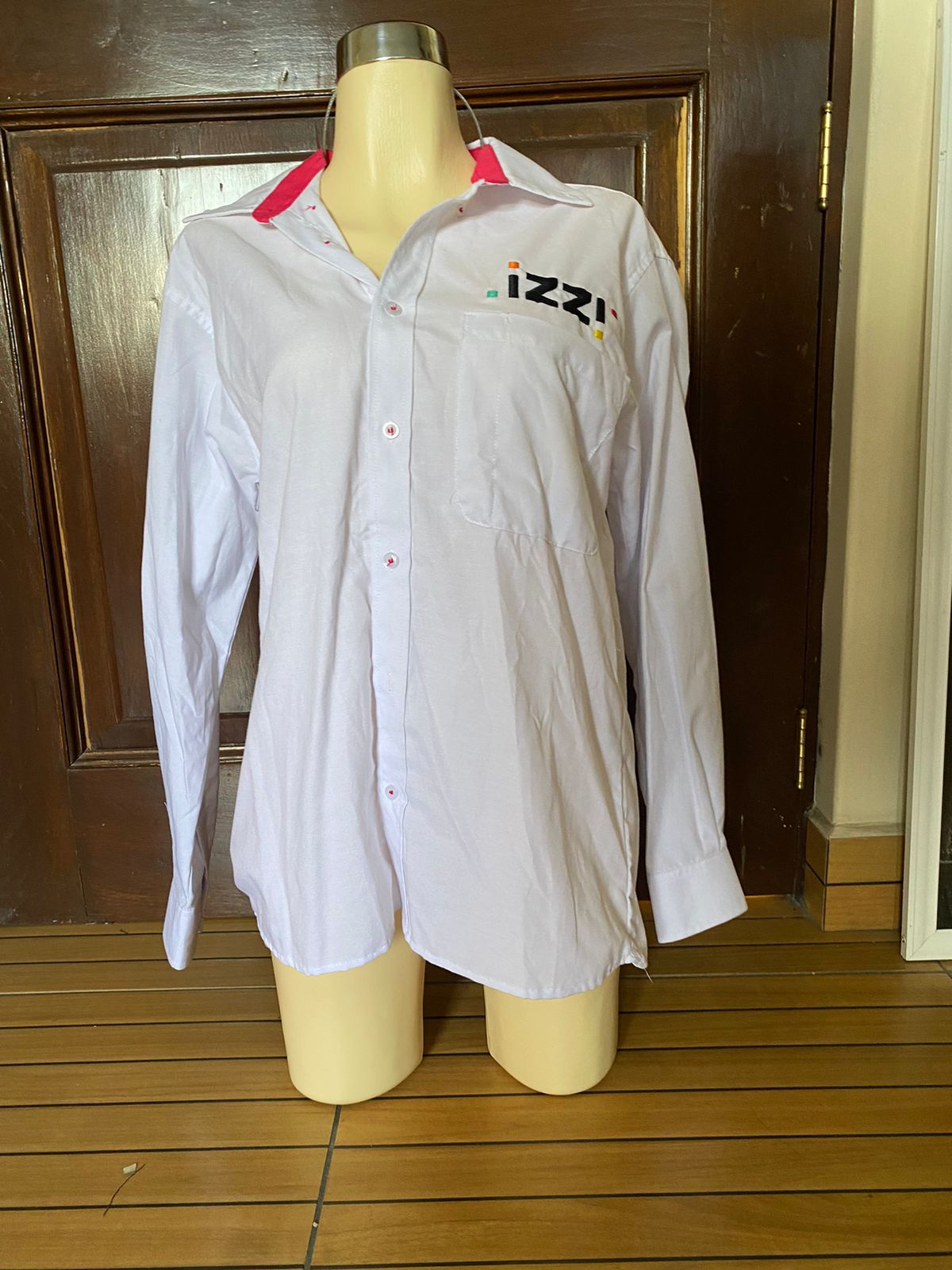 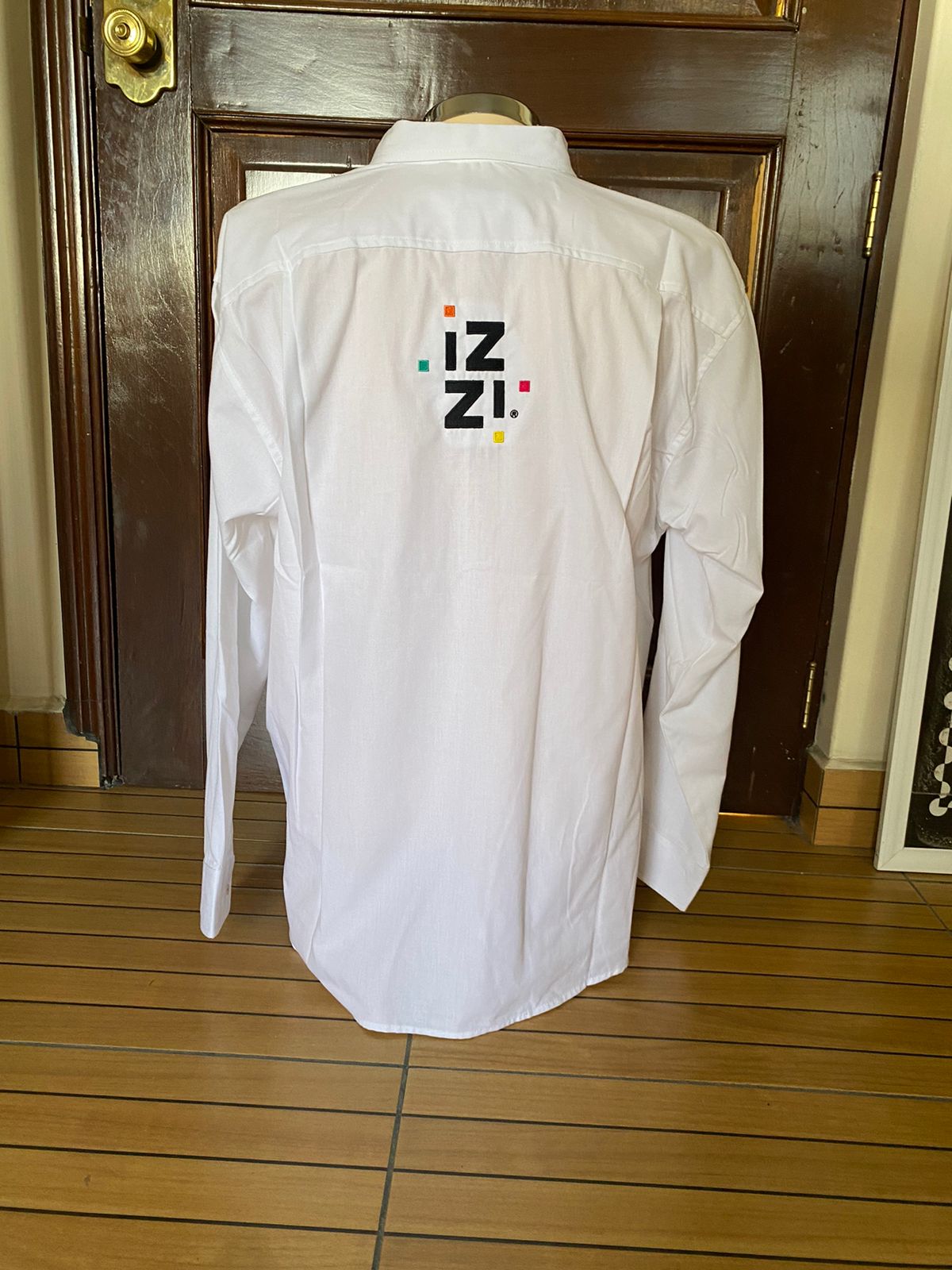 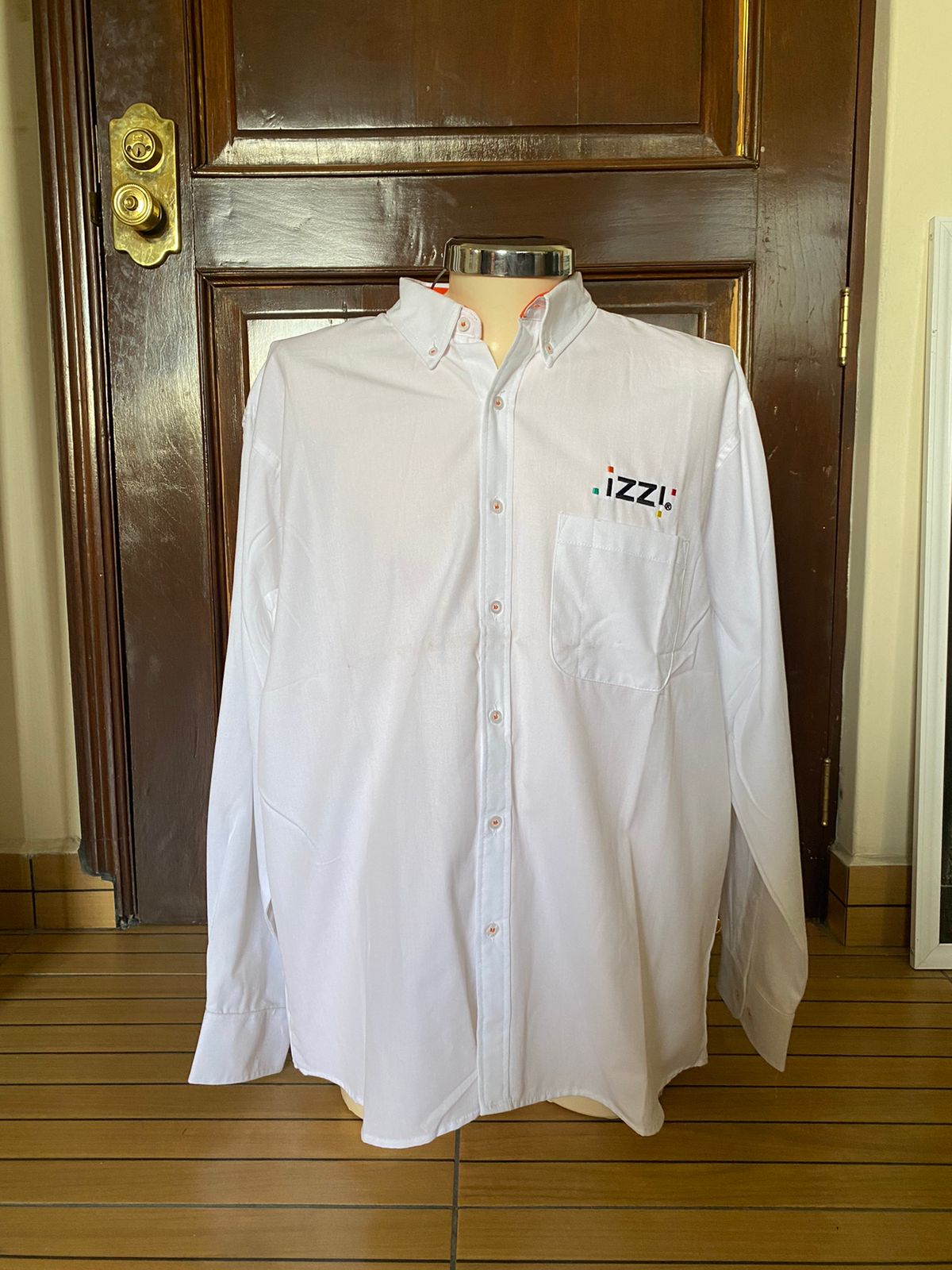 Player Coppel con cuello tipo polo
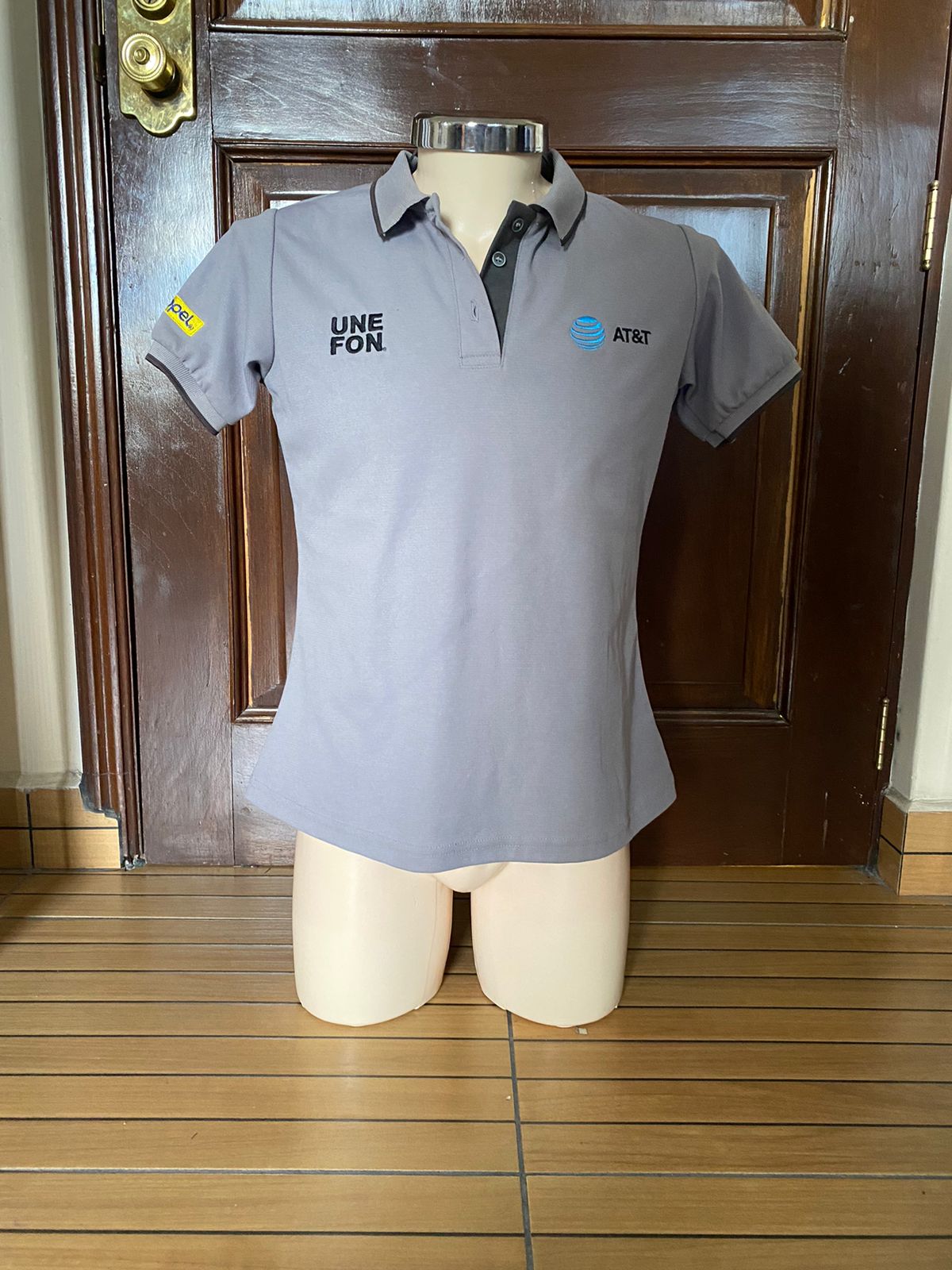 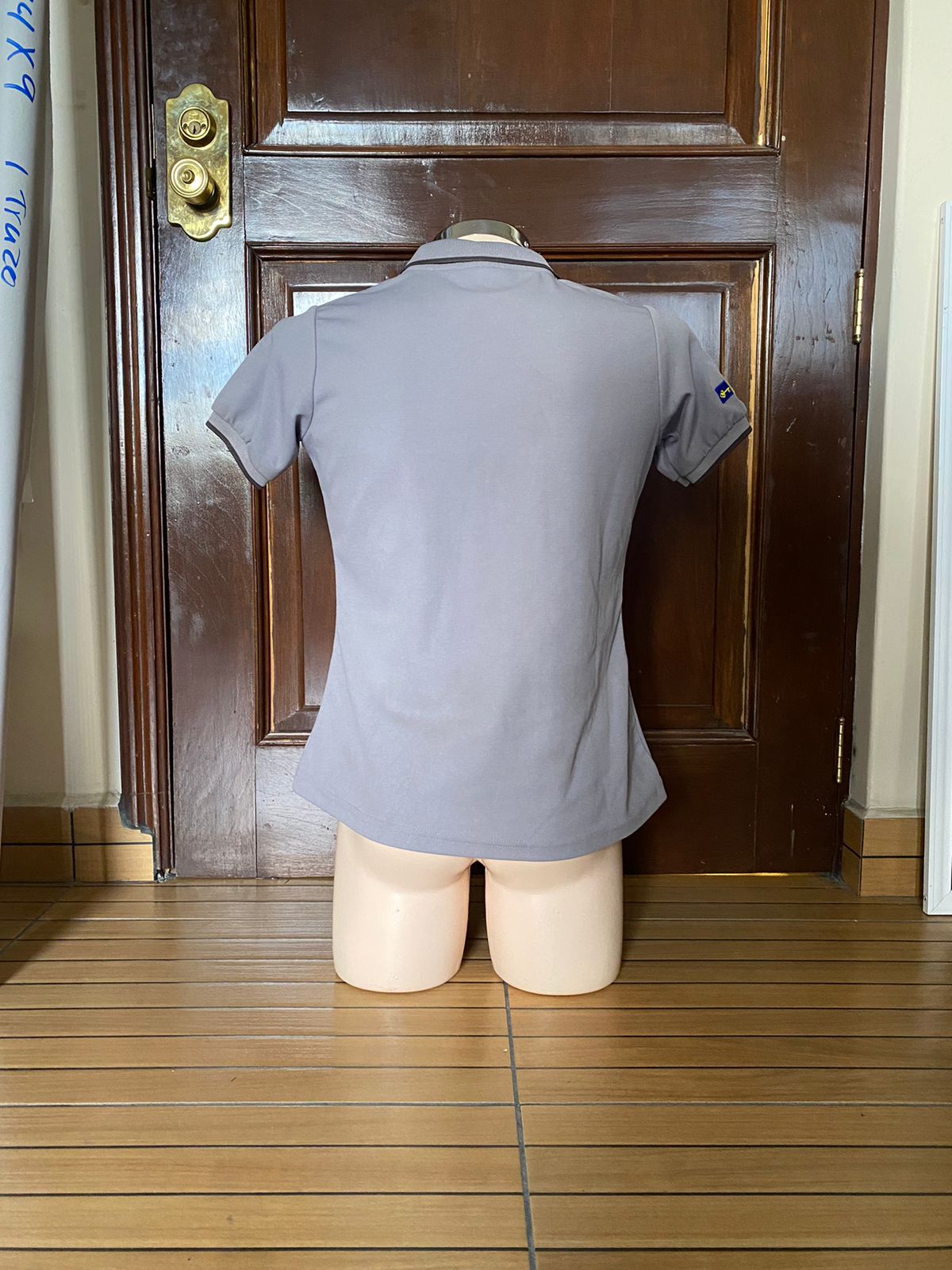 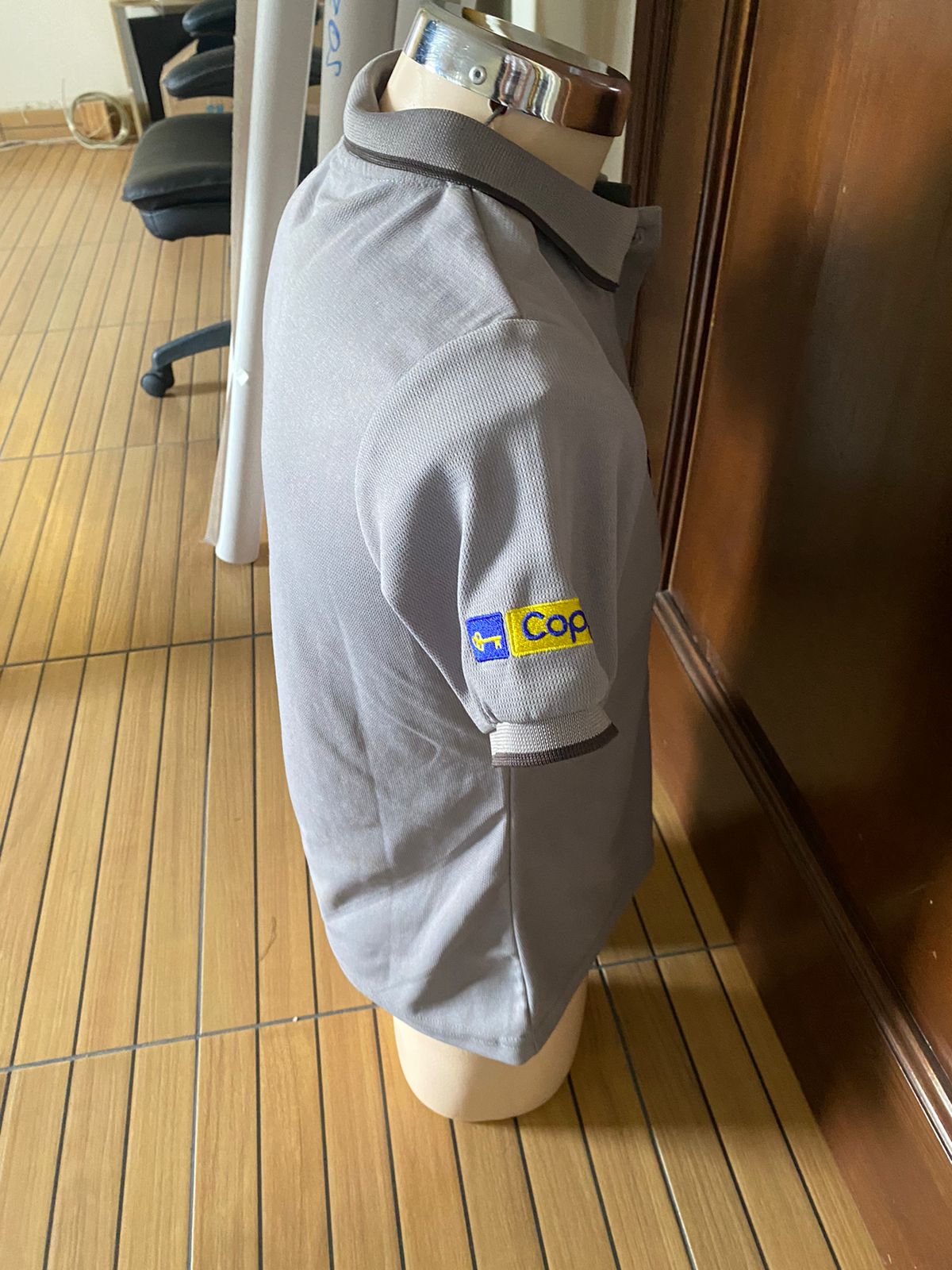 Playera de caballero con cuello polo y camisa de mujer AT&T
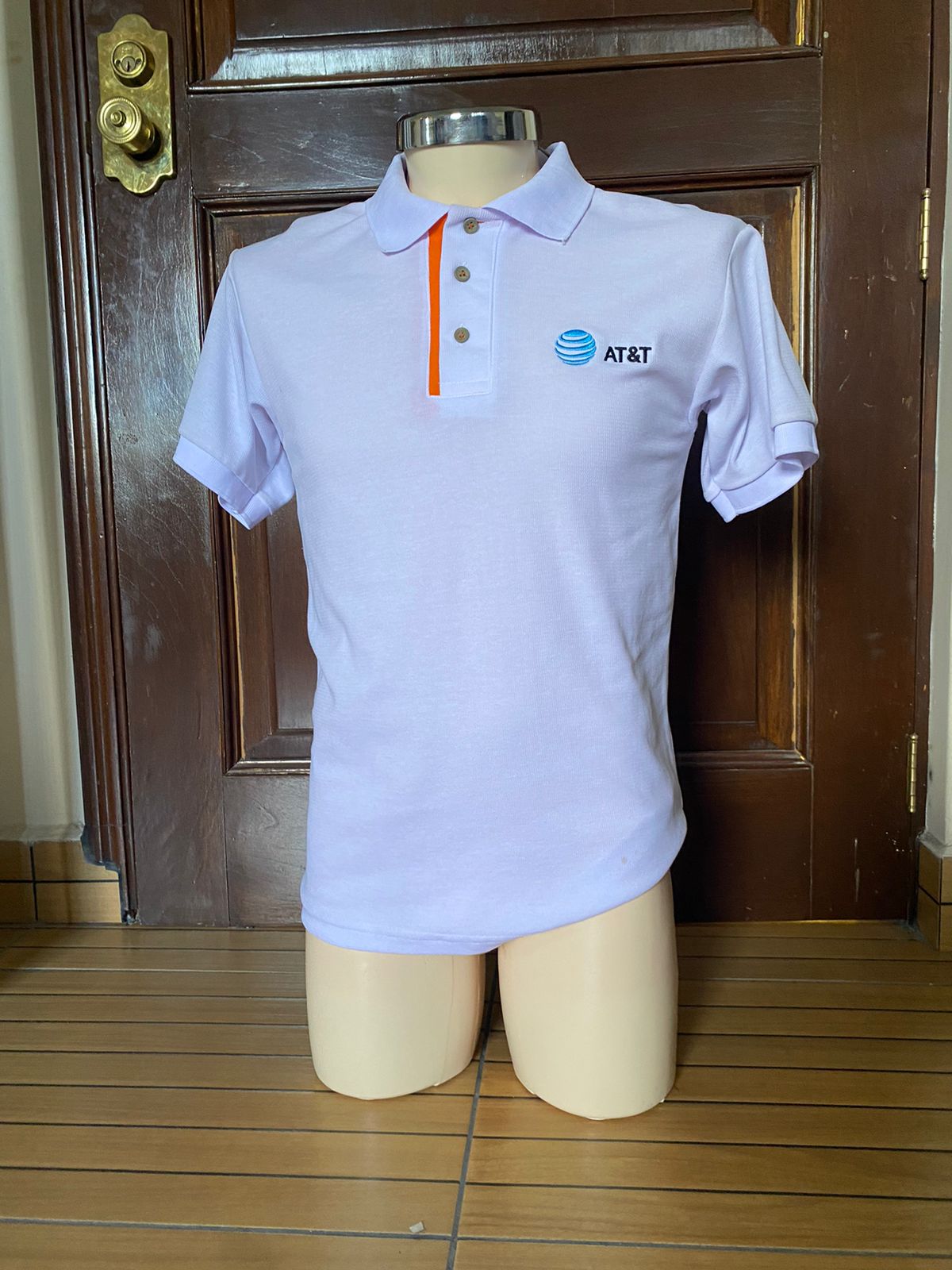 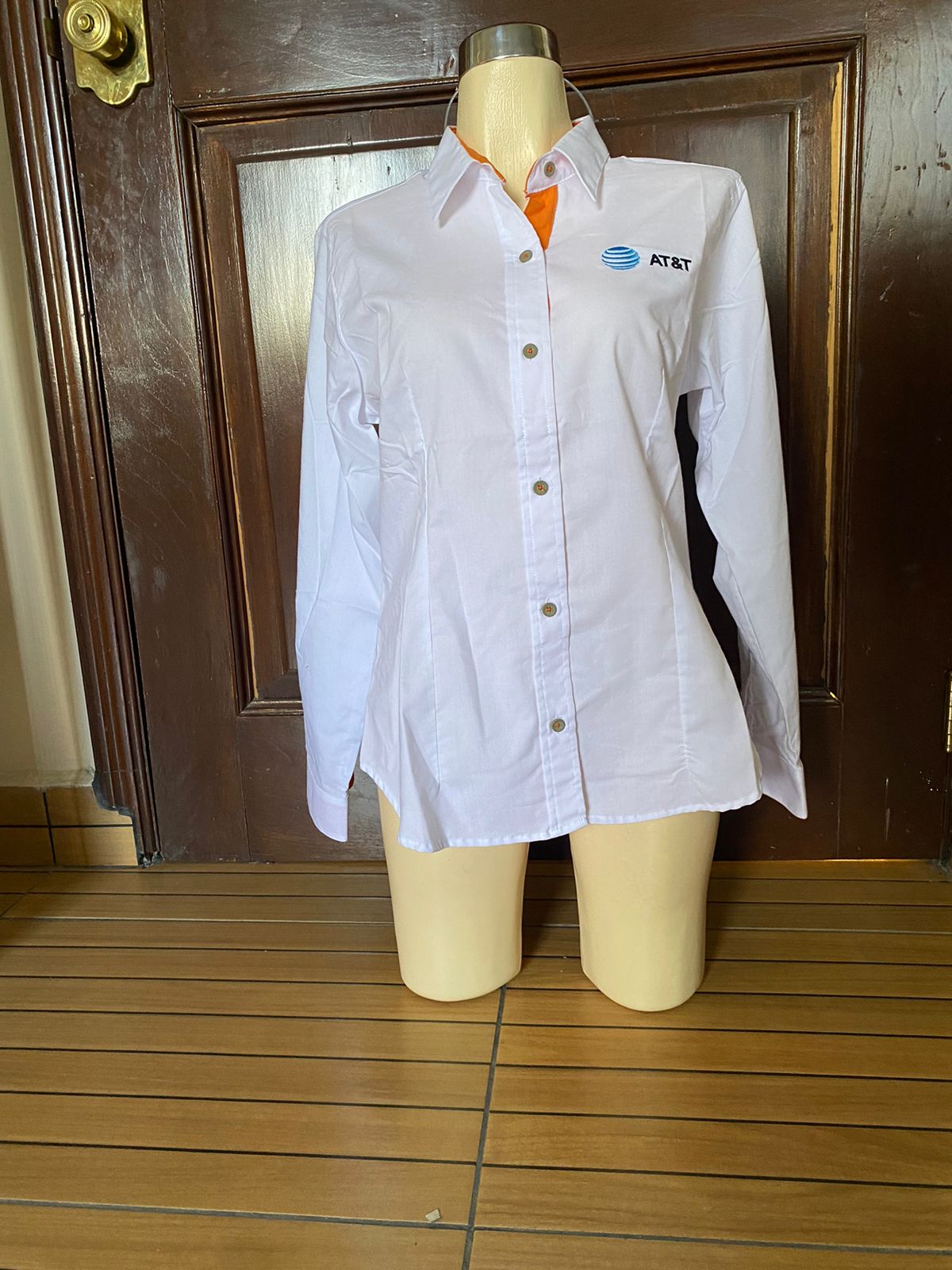 Playera con cuello polo de Starbucks para caballero
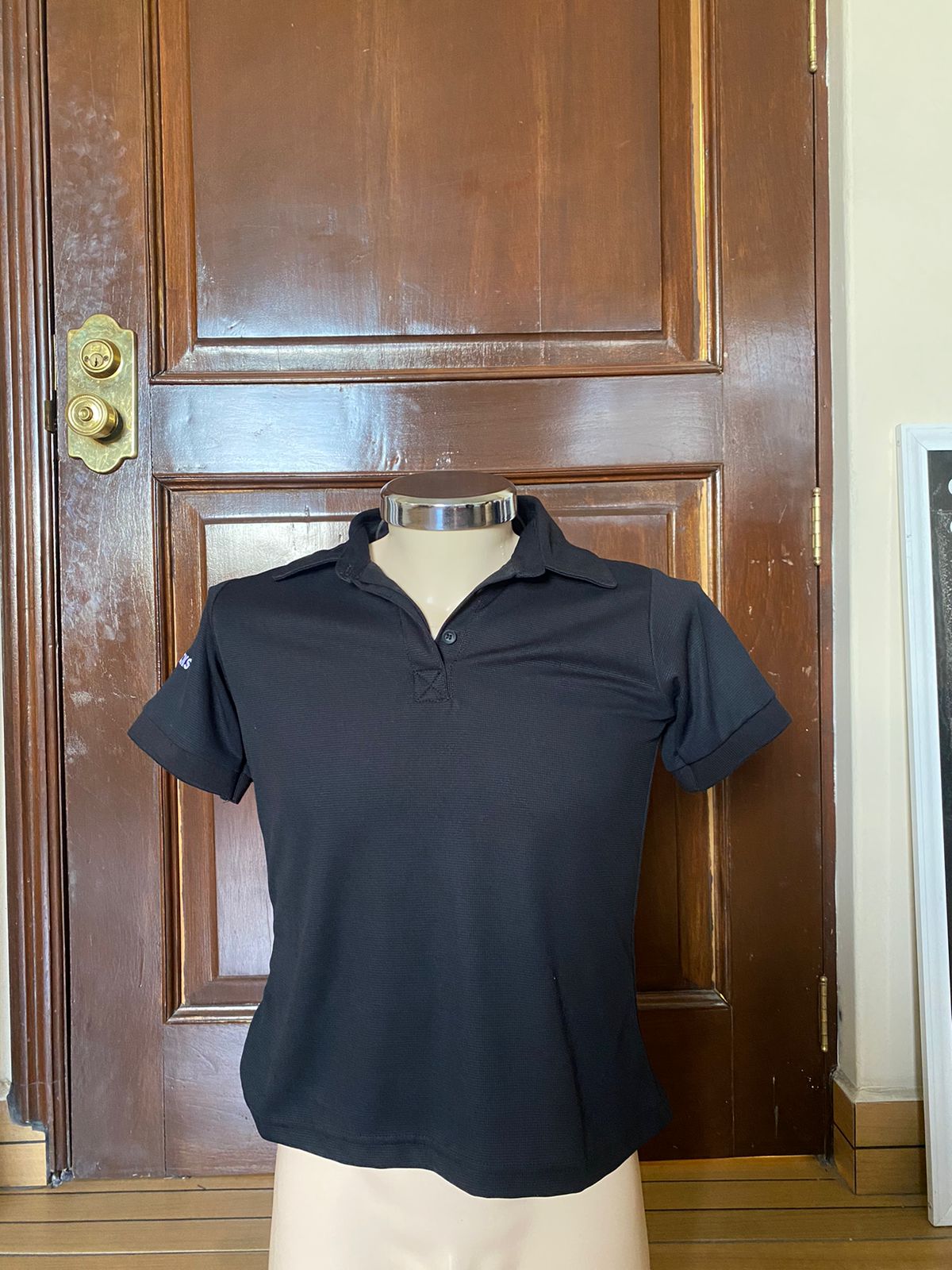 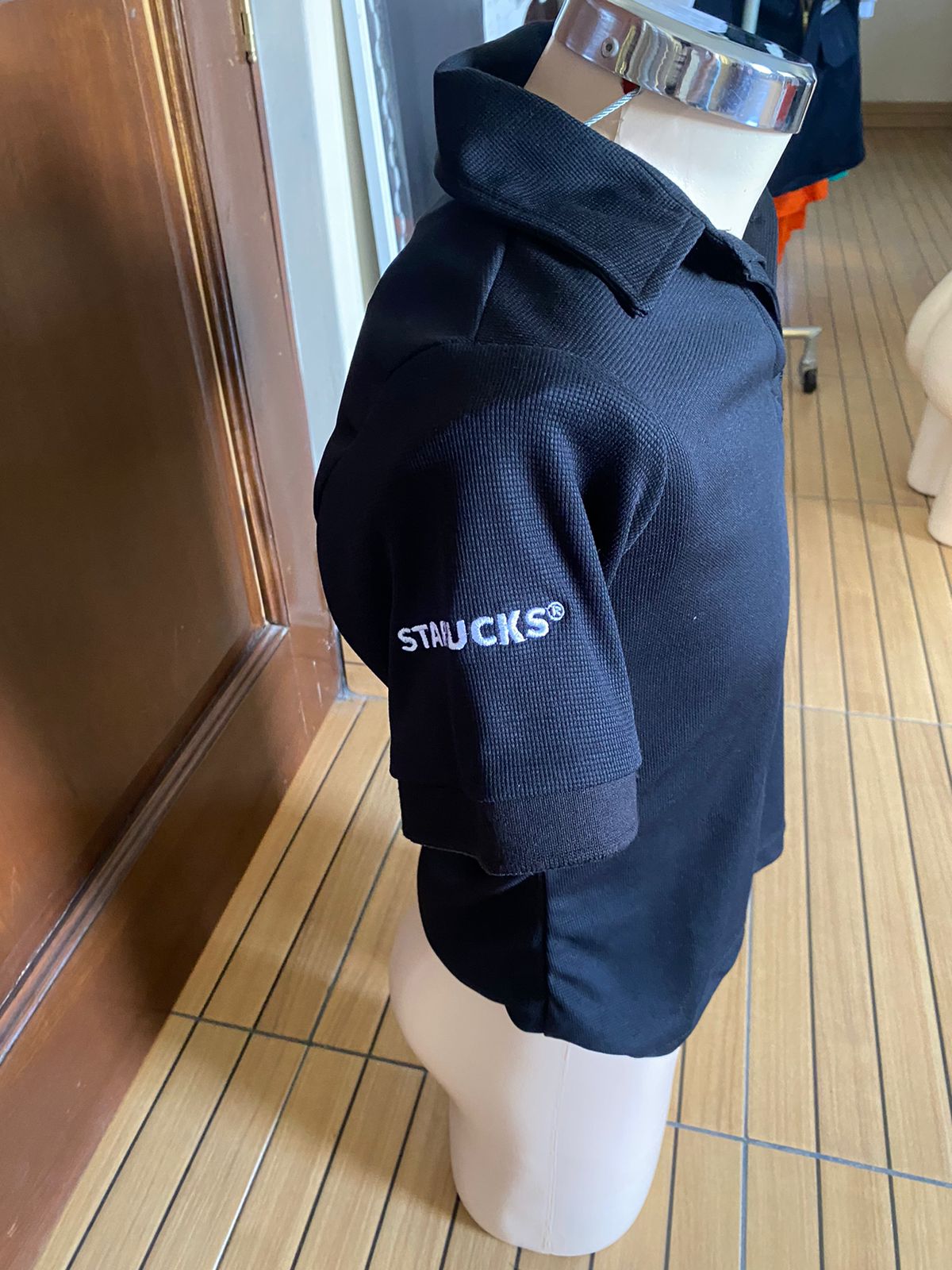 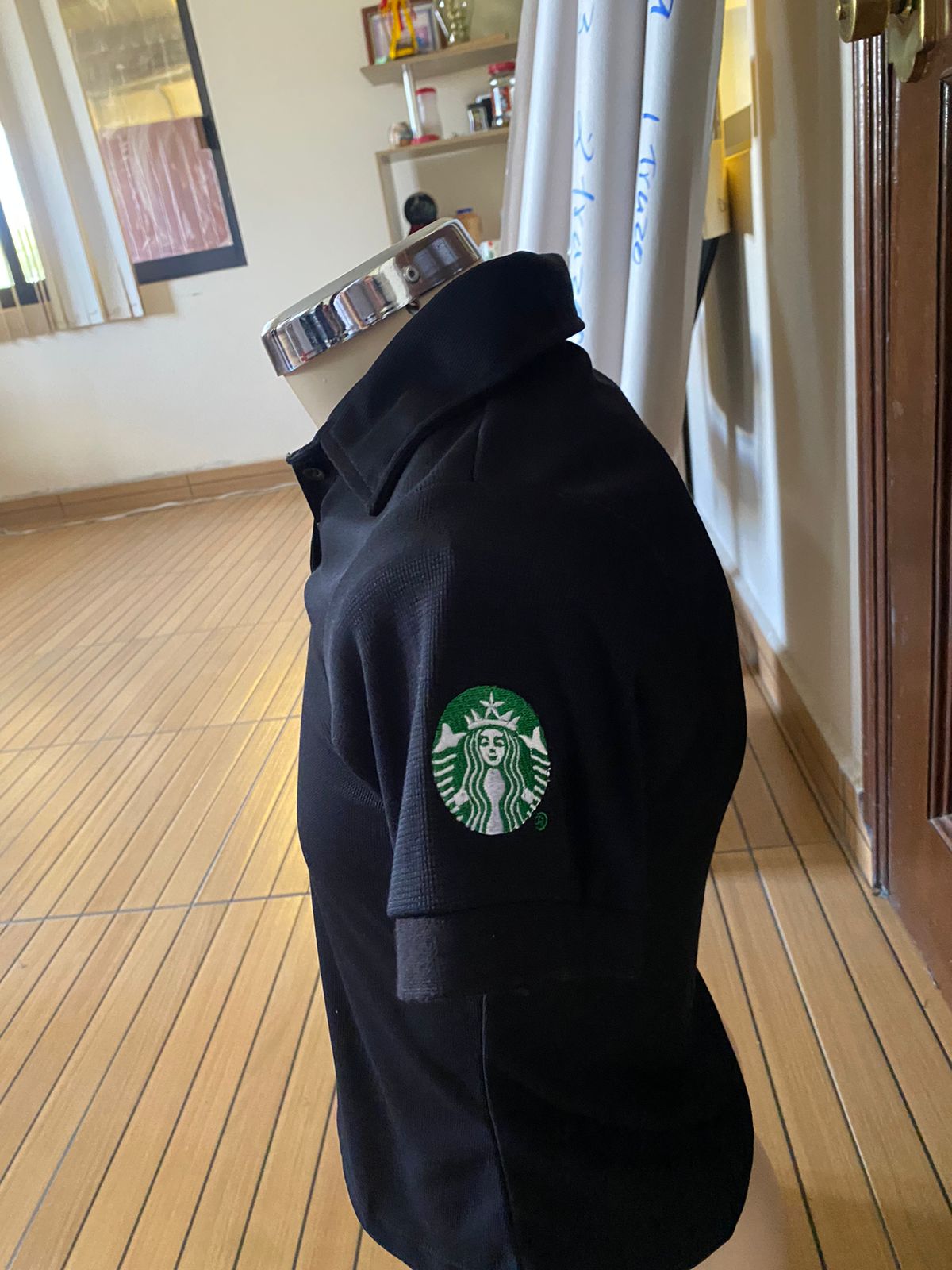 Bata medica de ISSSTE de dama con 3 bolsas en el delantero
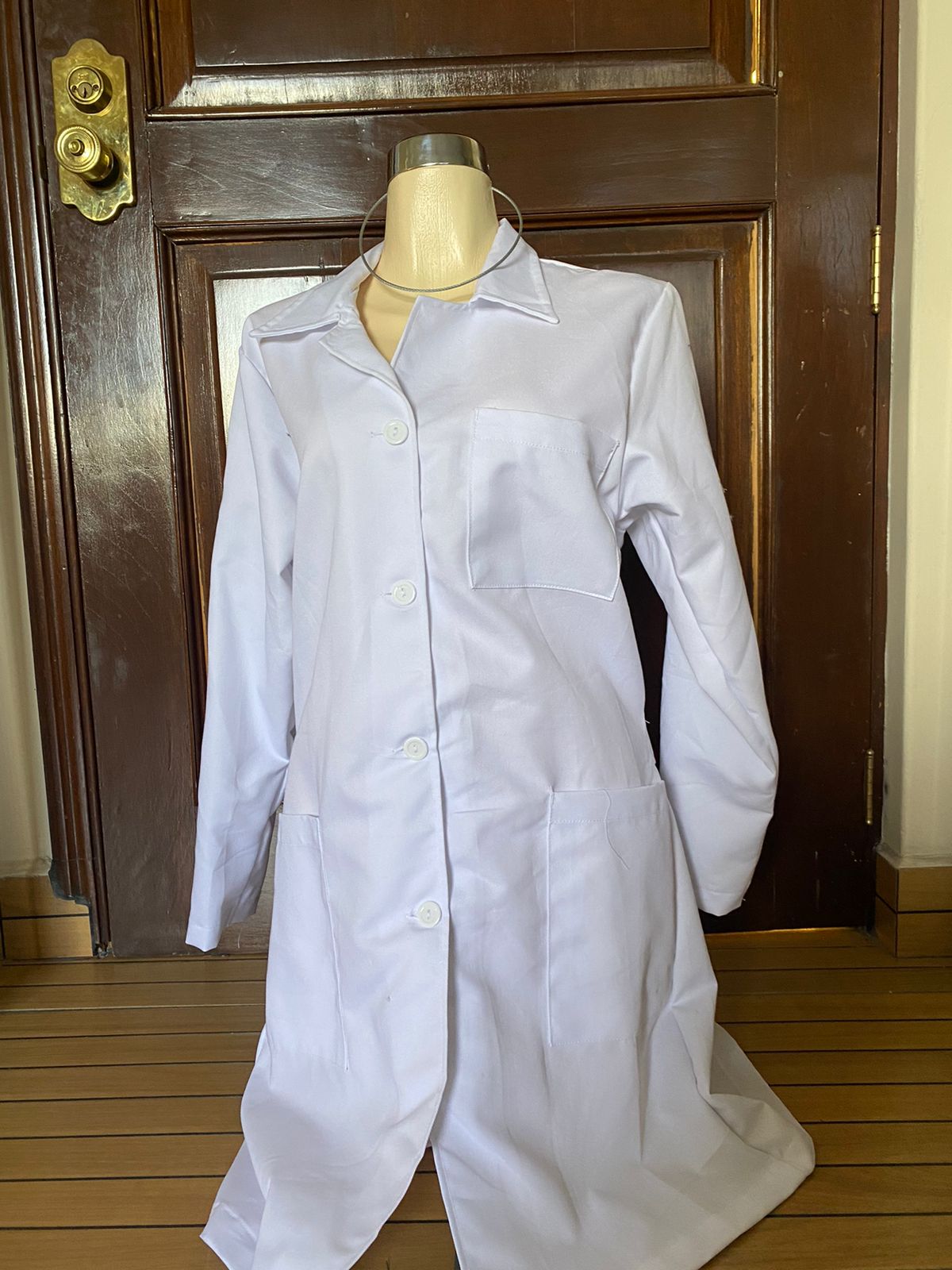 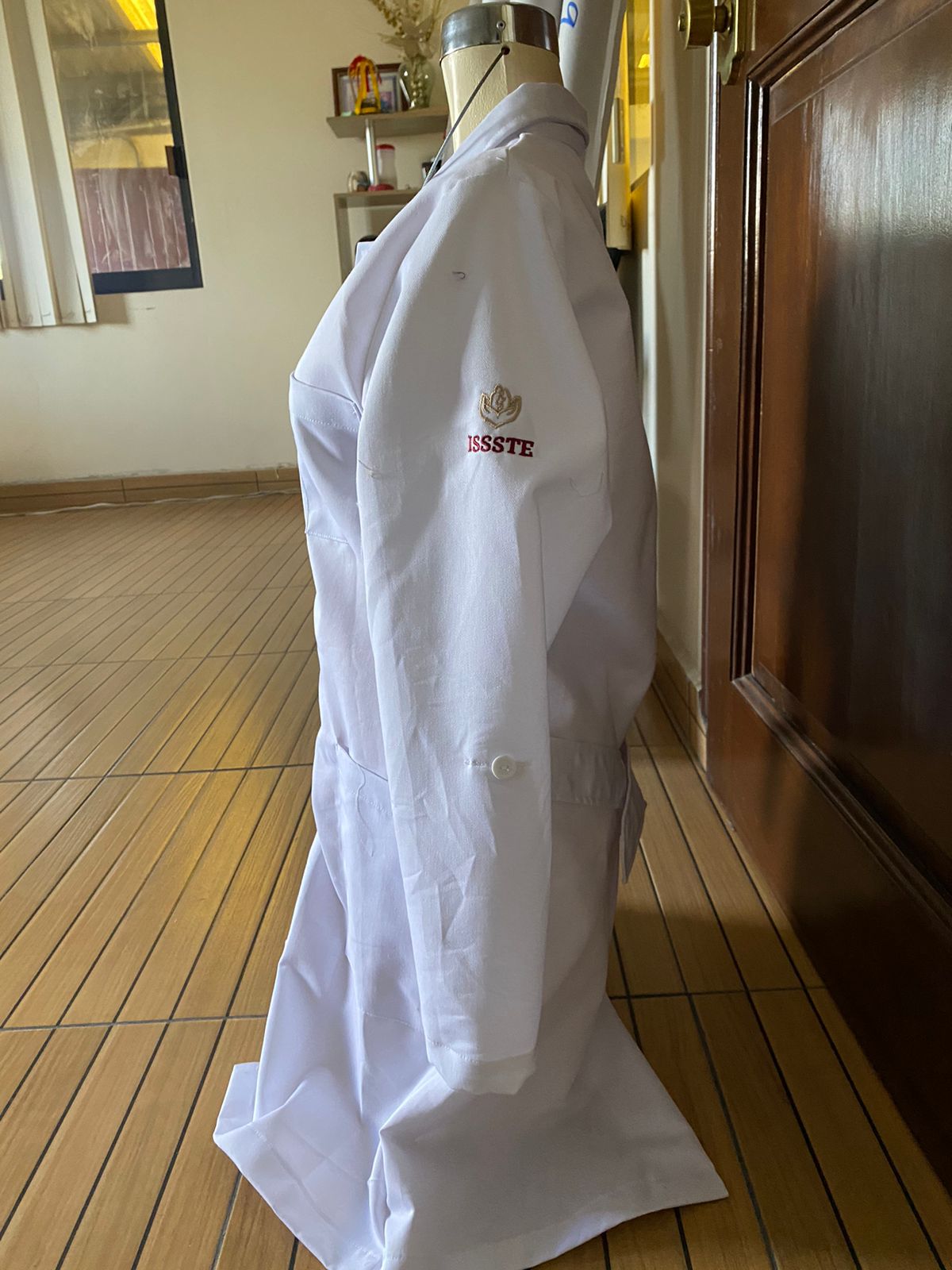 Camisa del conjunto de PEMEX blanca y beige con dos bolsas en el delantero.
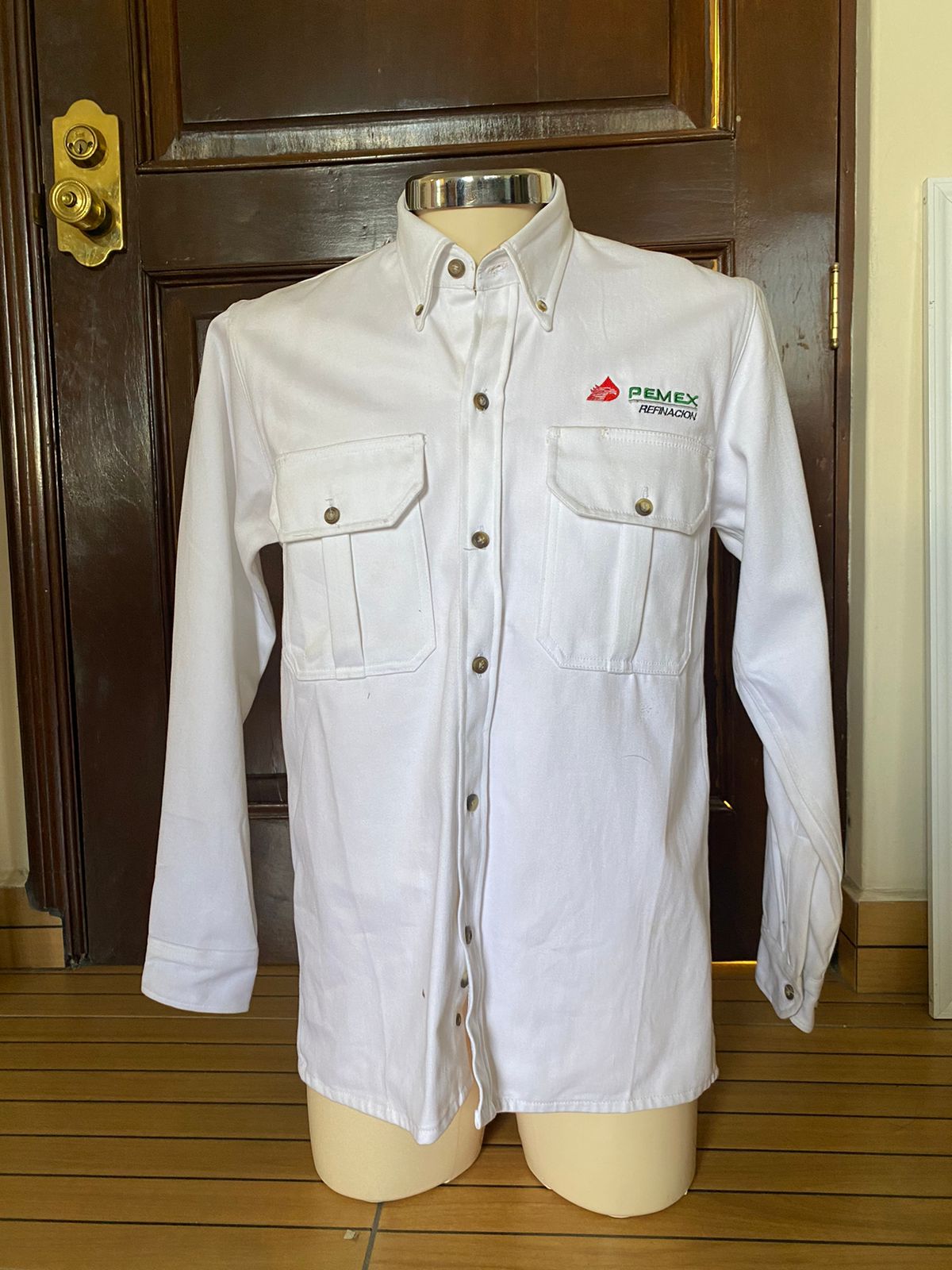 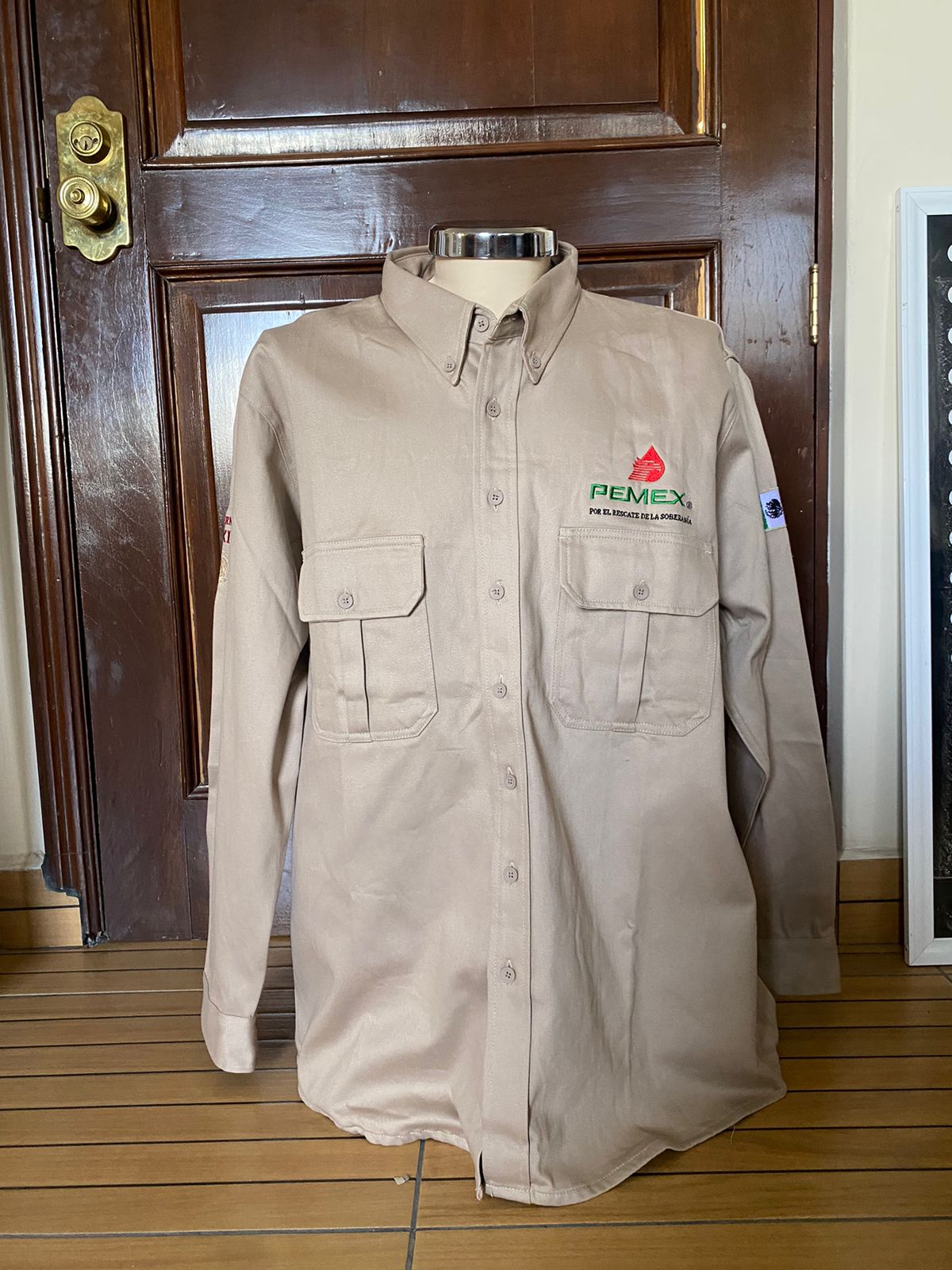 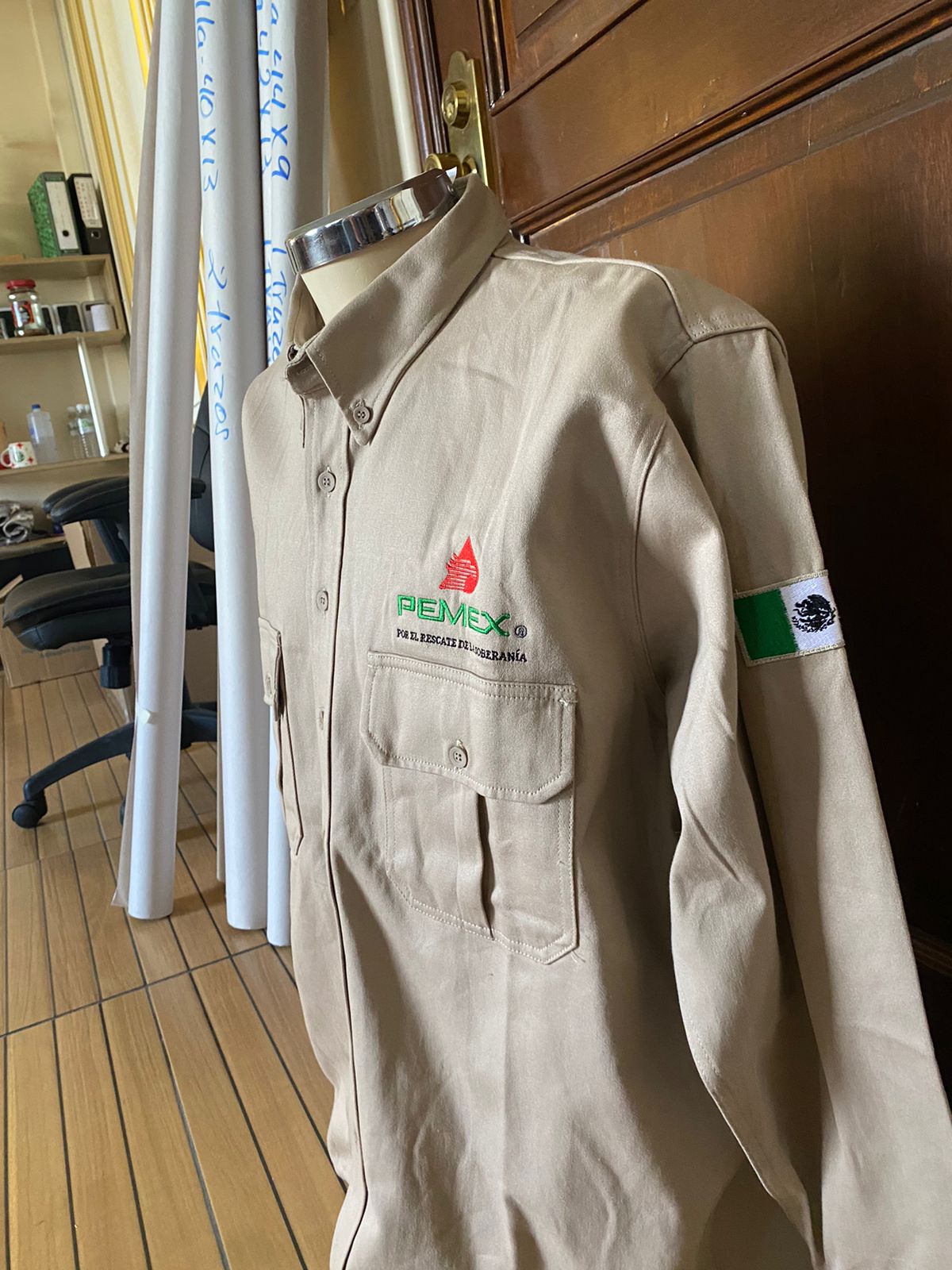 Pantalon de uniforme quirúrgico IMSS verde
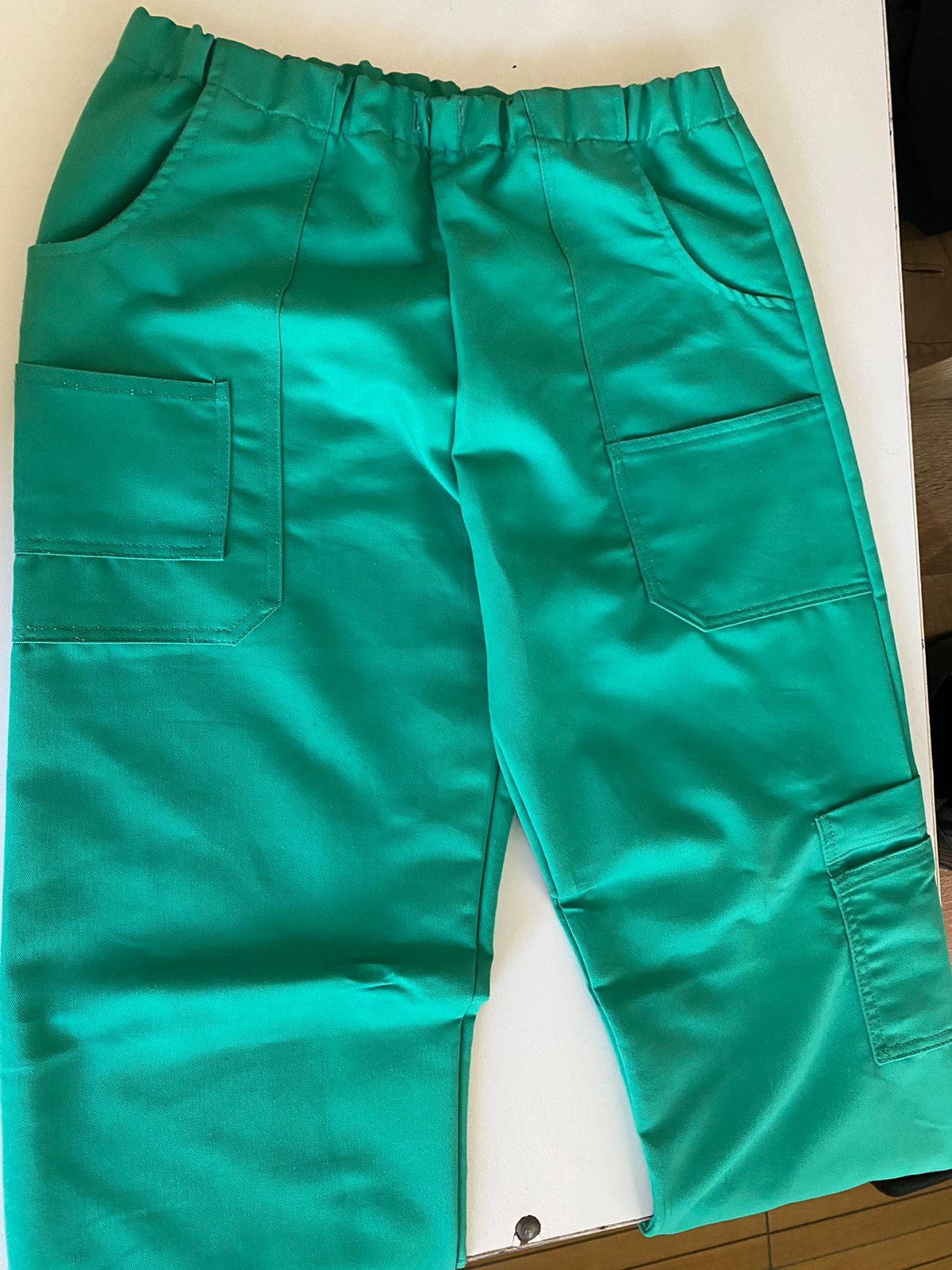 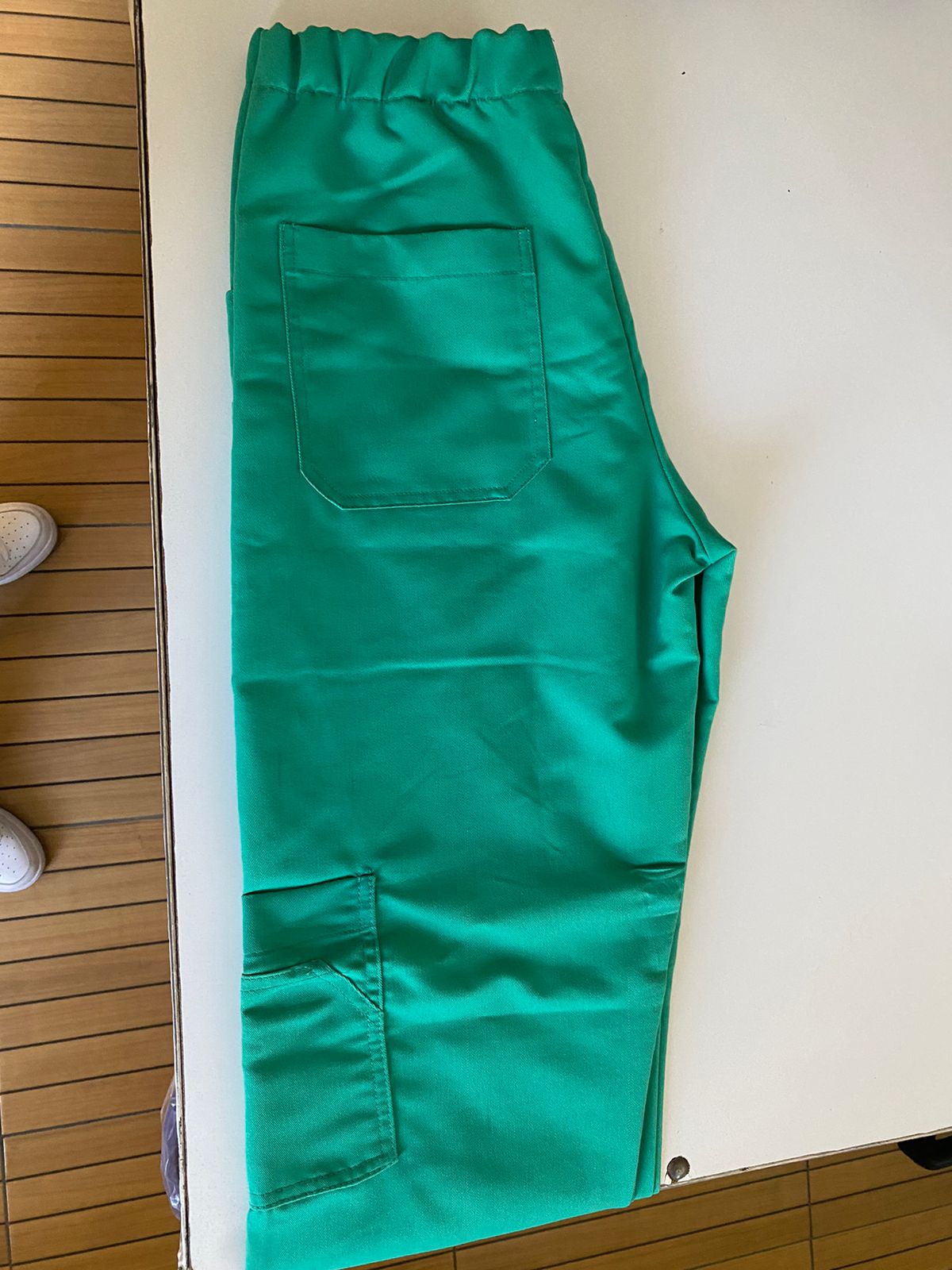 Pantalon de uniforme quirúrgico IMSS blanco
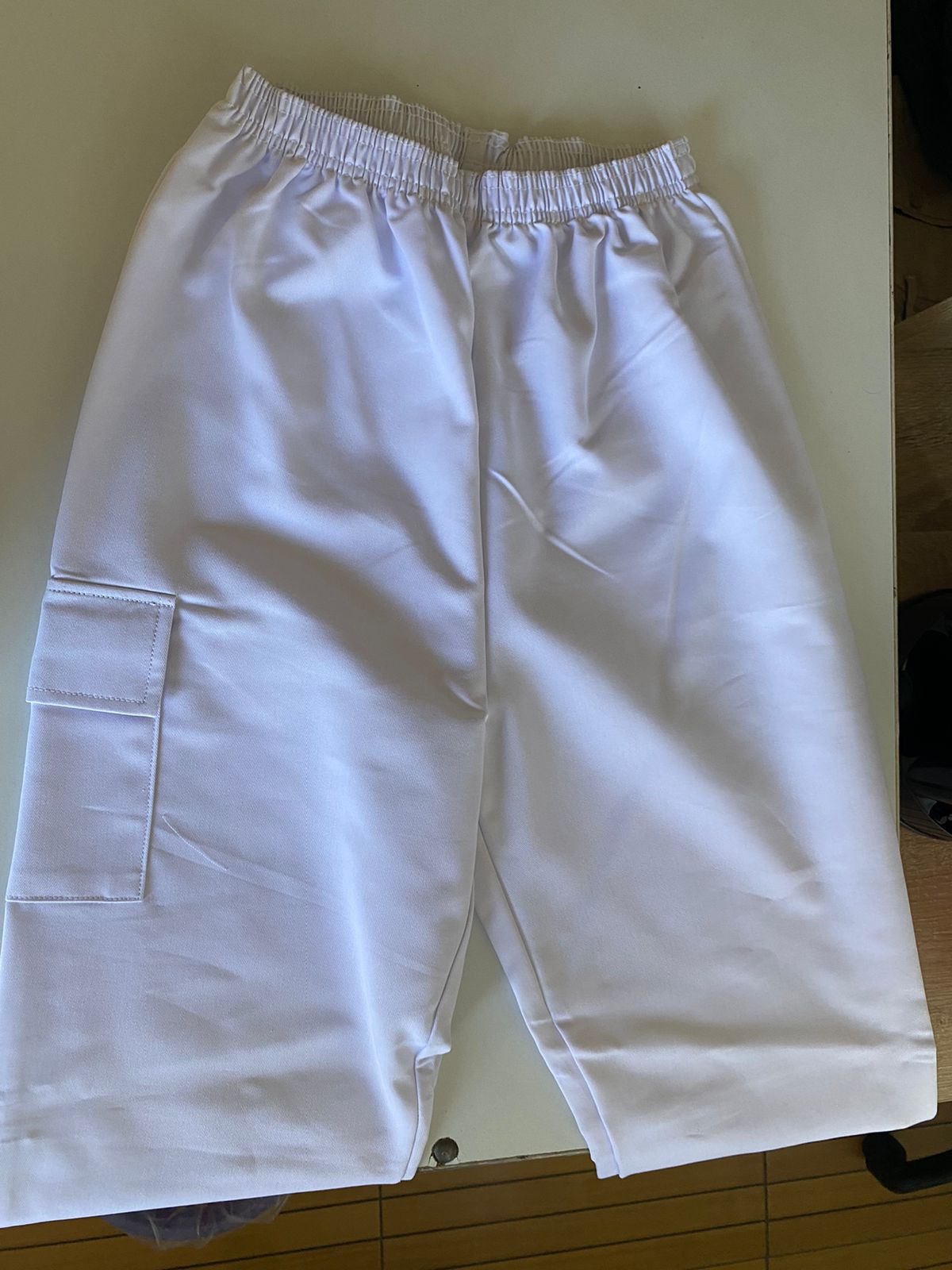 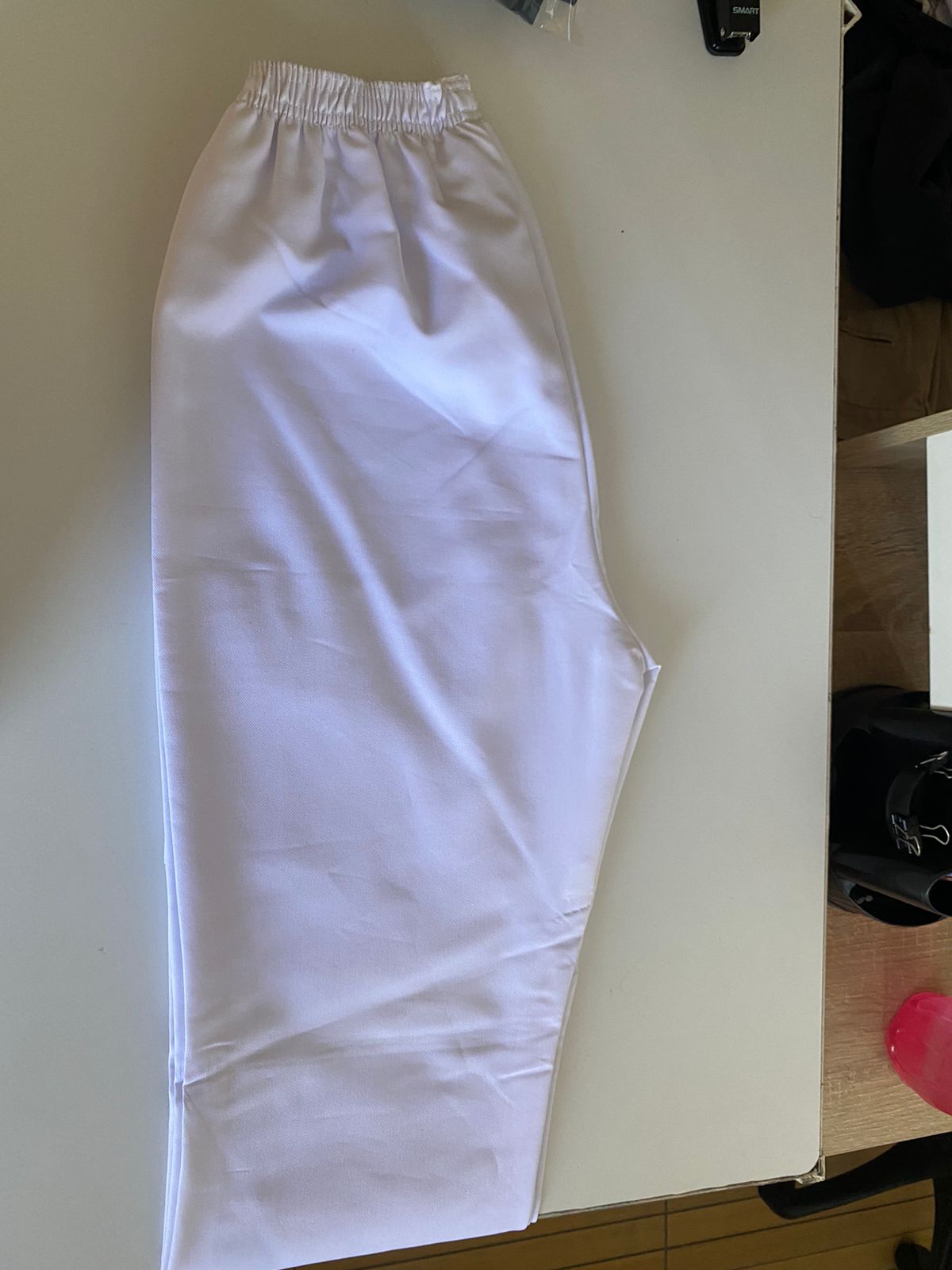 Pantalon del conjunto de Oficialia mayor CDMX, con cinta reflejante
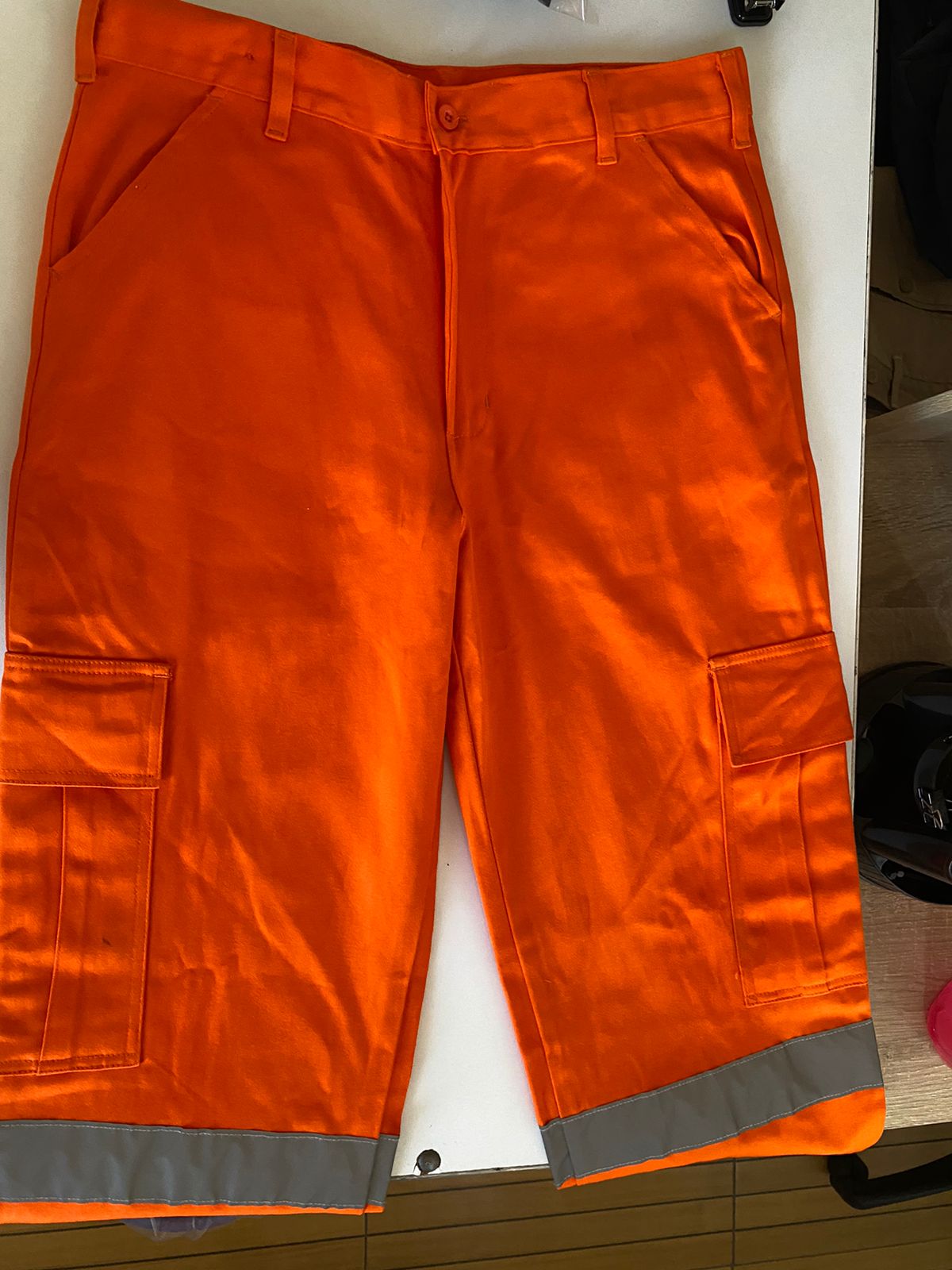 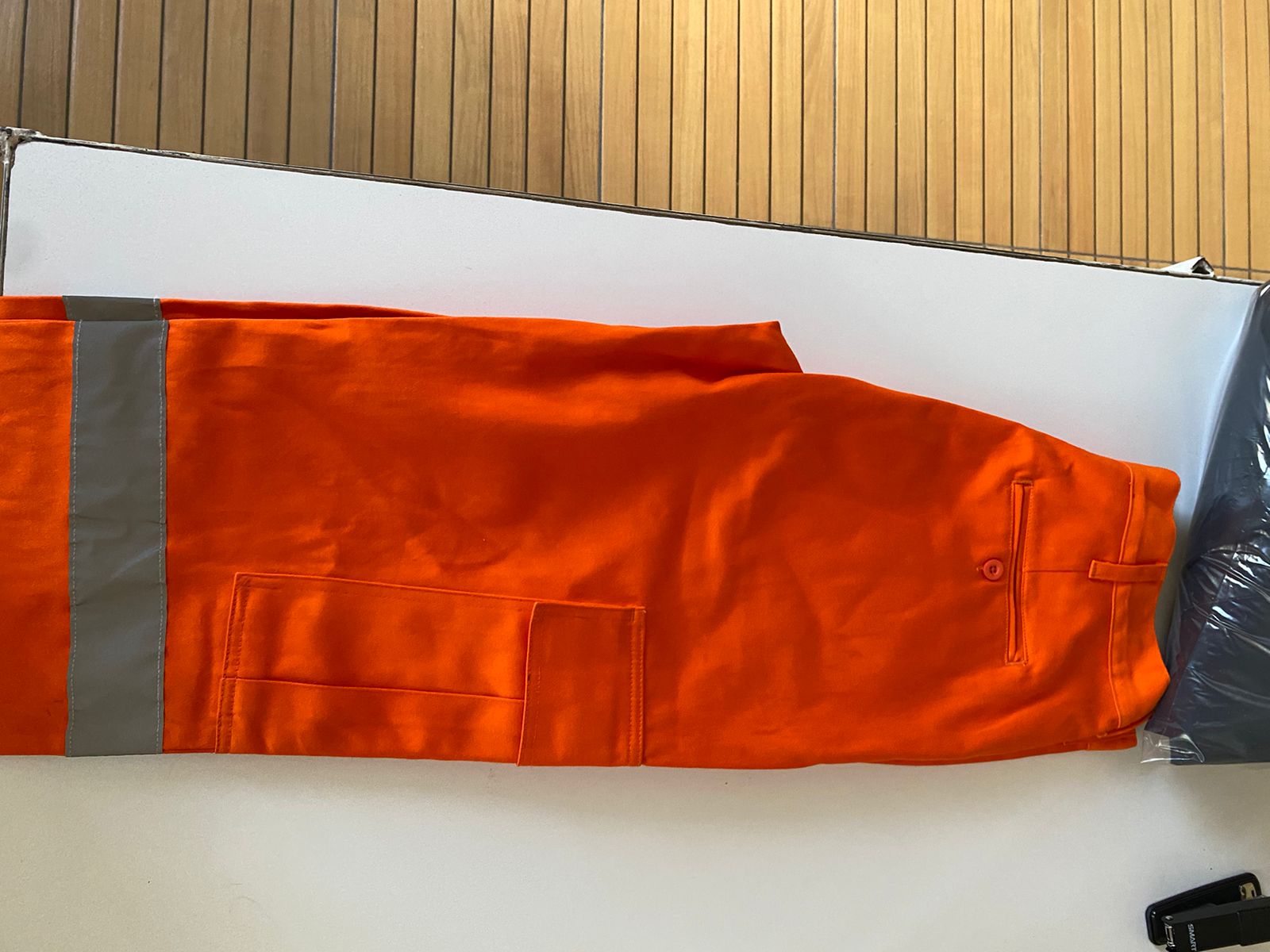 Pantalón del conjunto de PEMEX beige
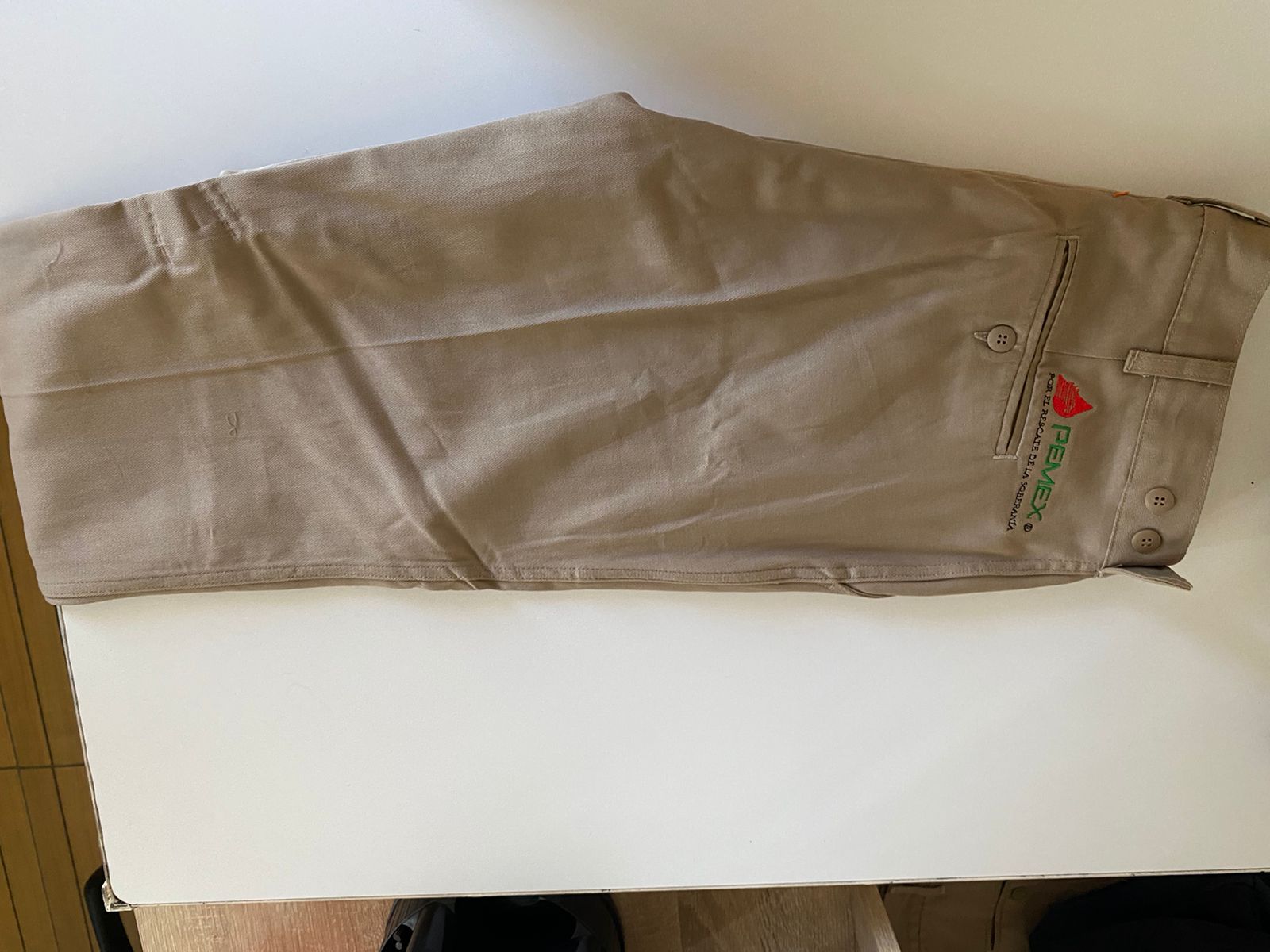 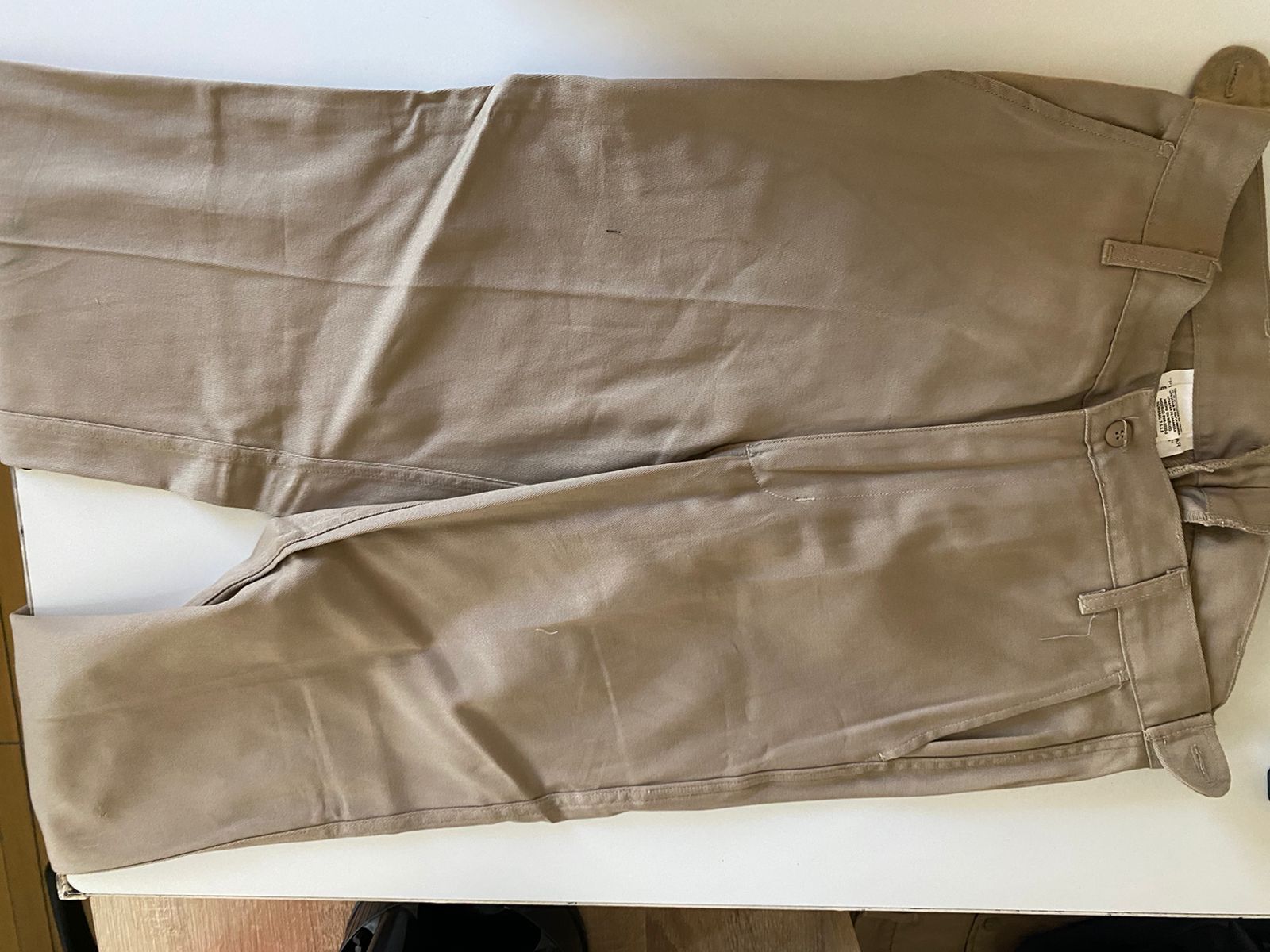 Pantalón Beige, del conjunto Cinepolis
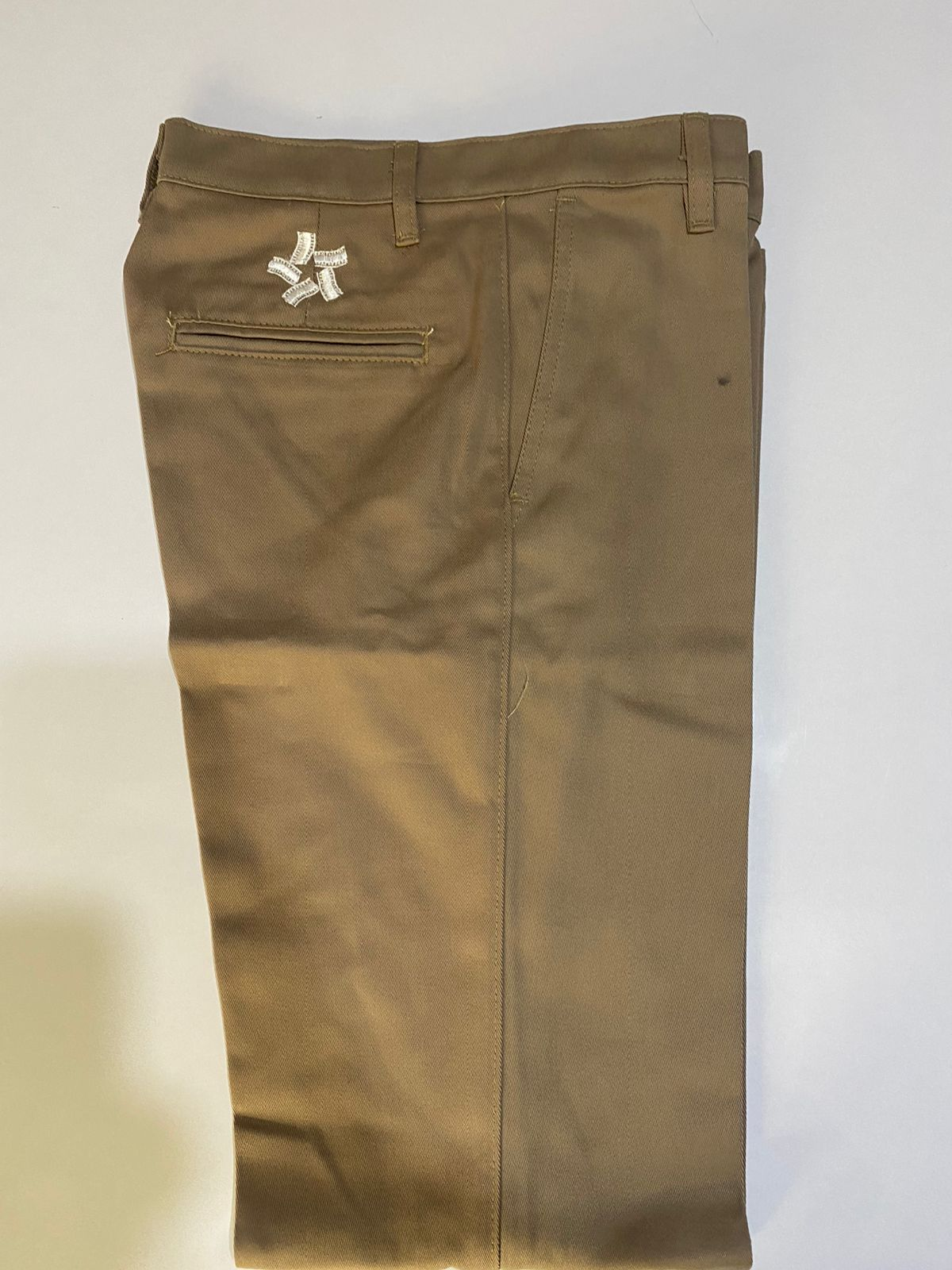 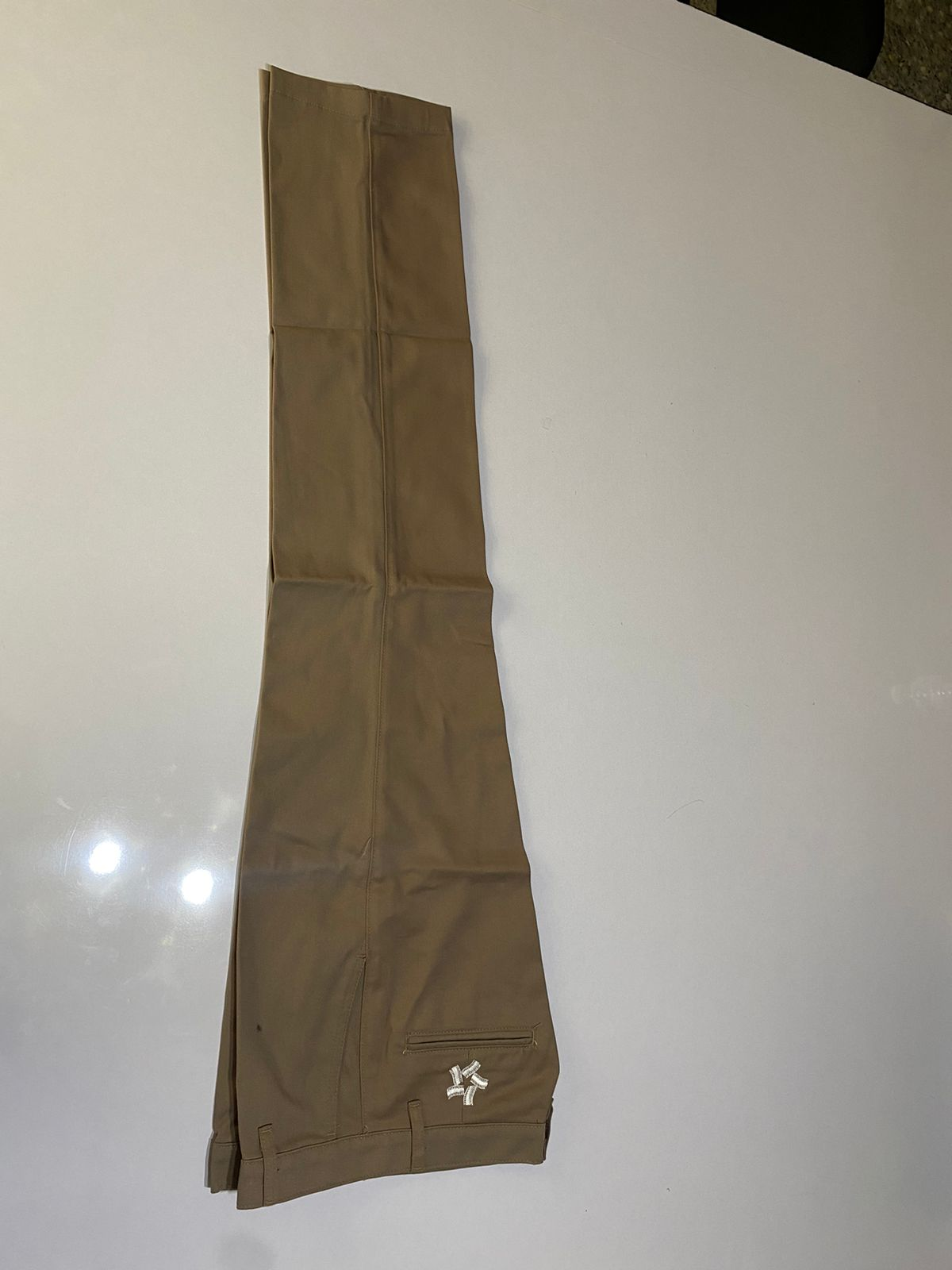 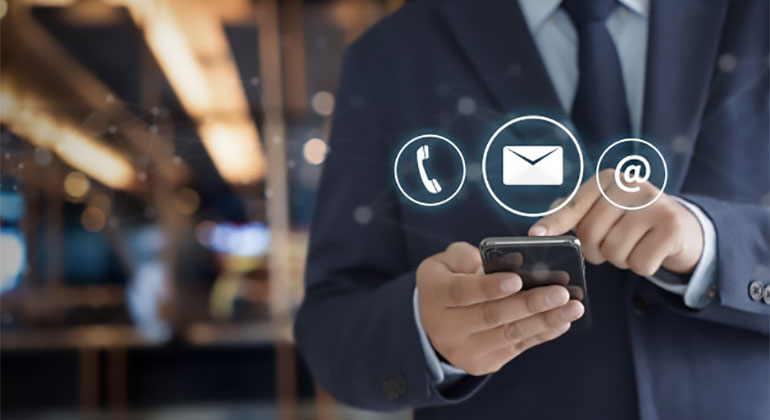 INFORMACIÓN DE CONTACTO
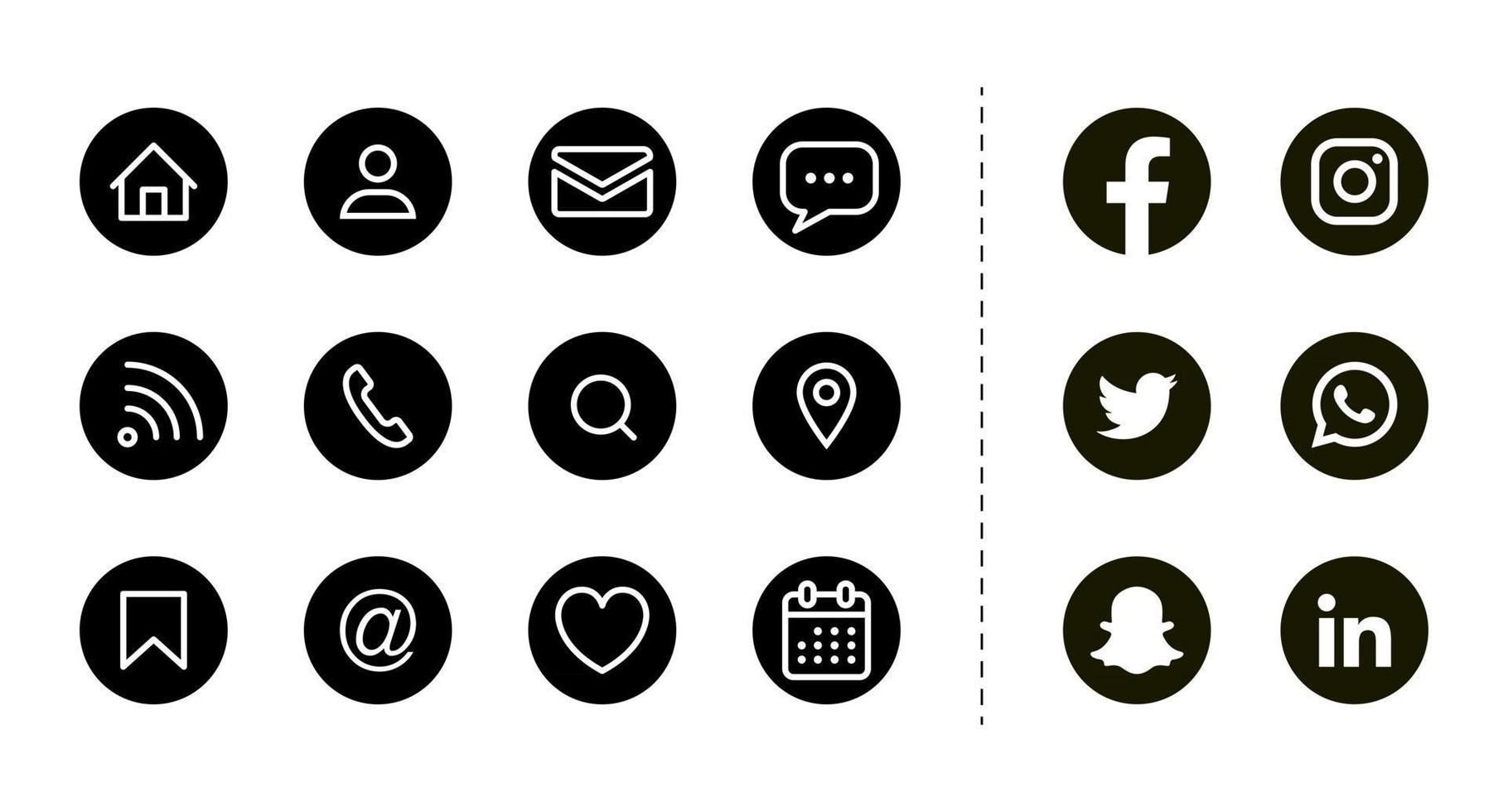 Correo: manufacturatextilera@gmail.com
Instagram: 
manufactura_textilera_th
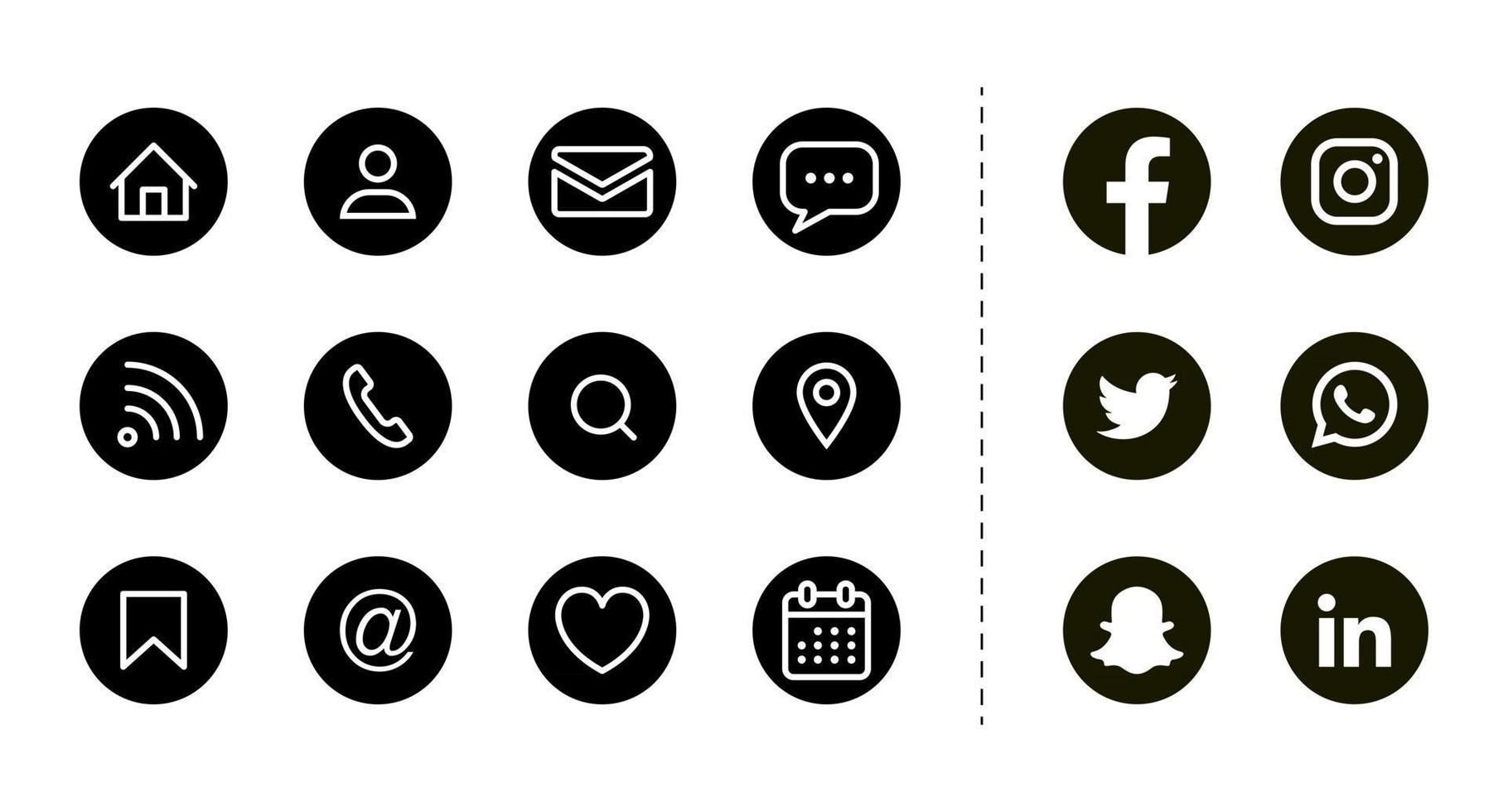 Facebook: 
Maquiladora Textilera Tehuacán
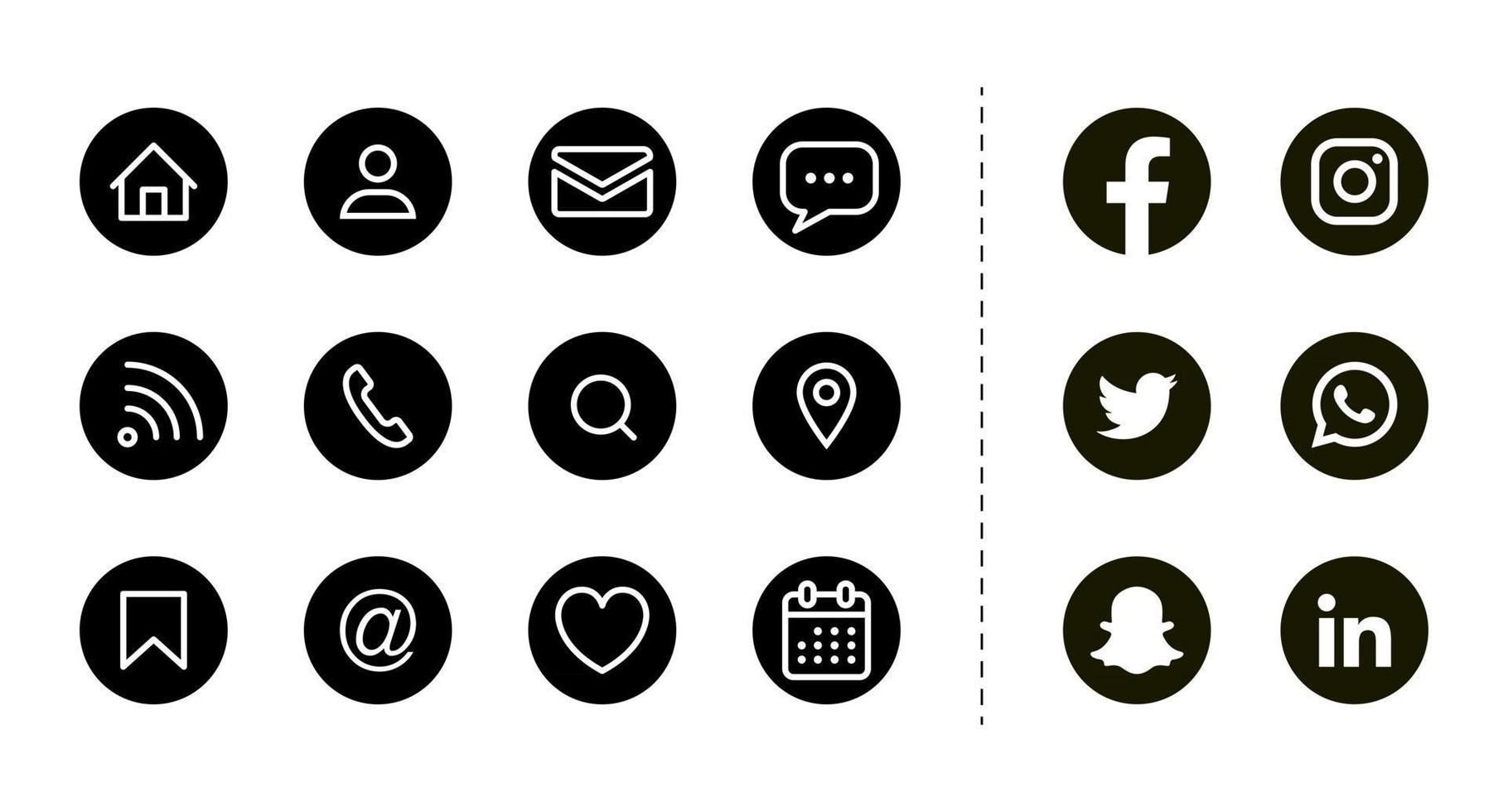 Teléfono: 
238 103 4912
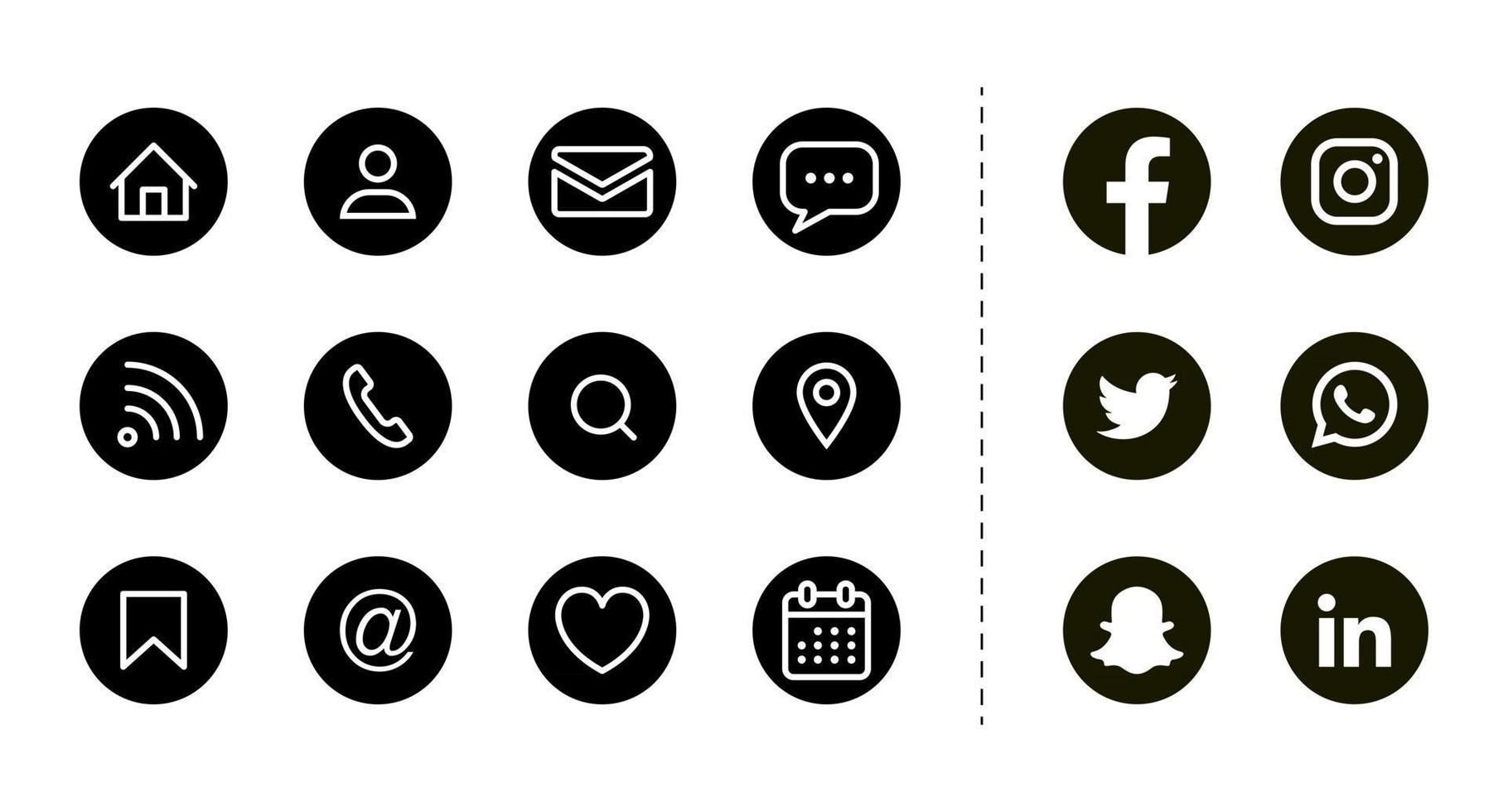